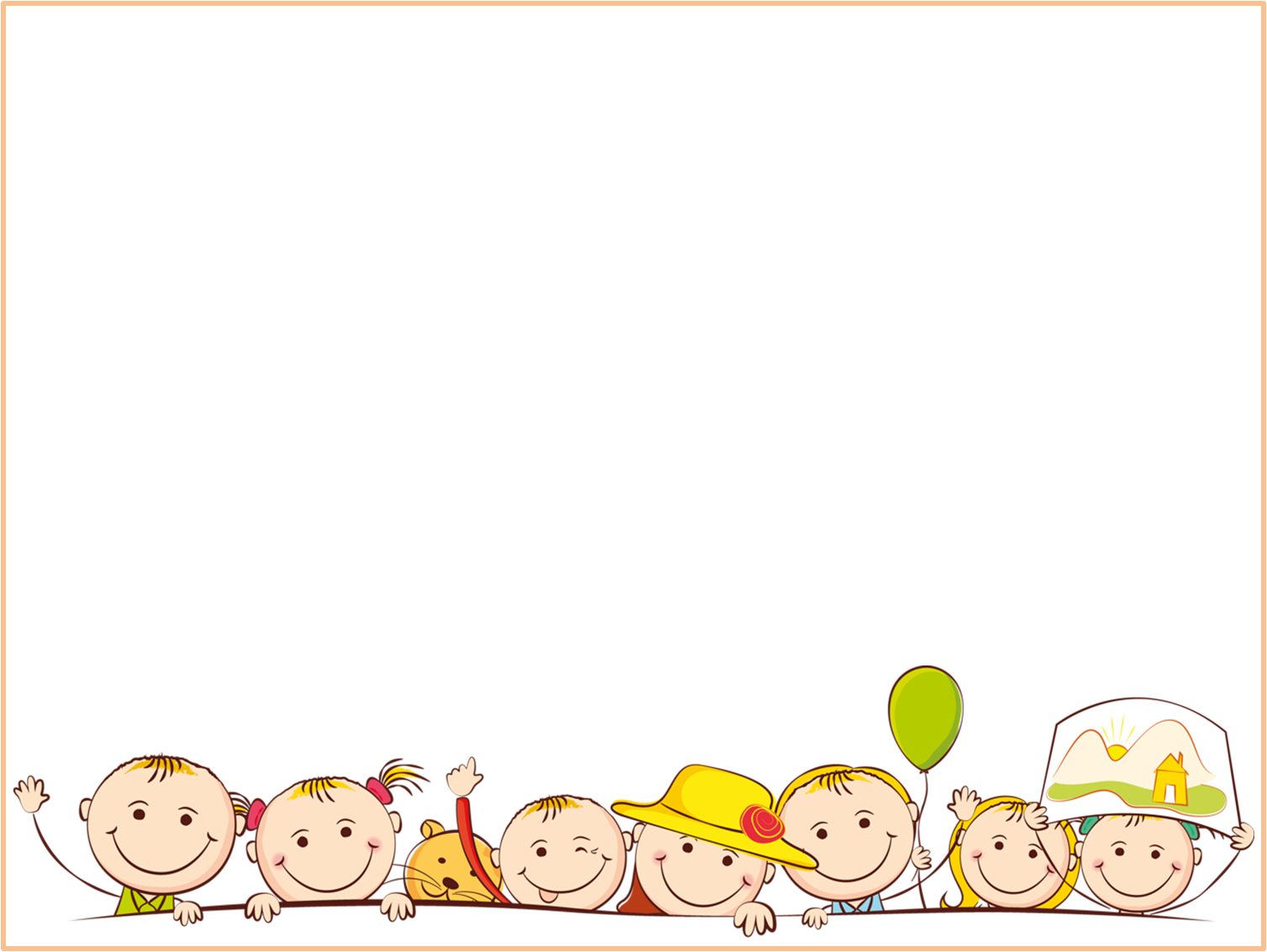 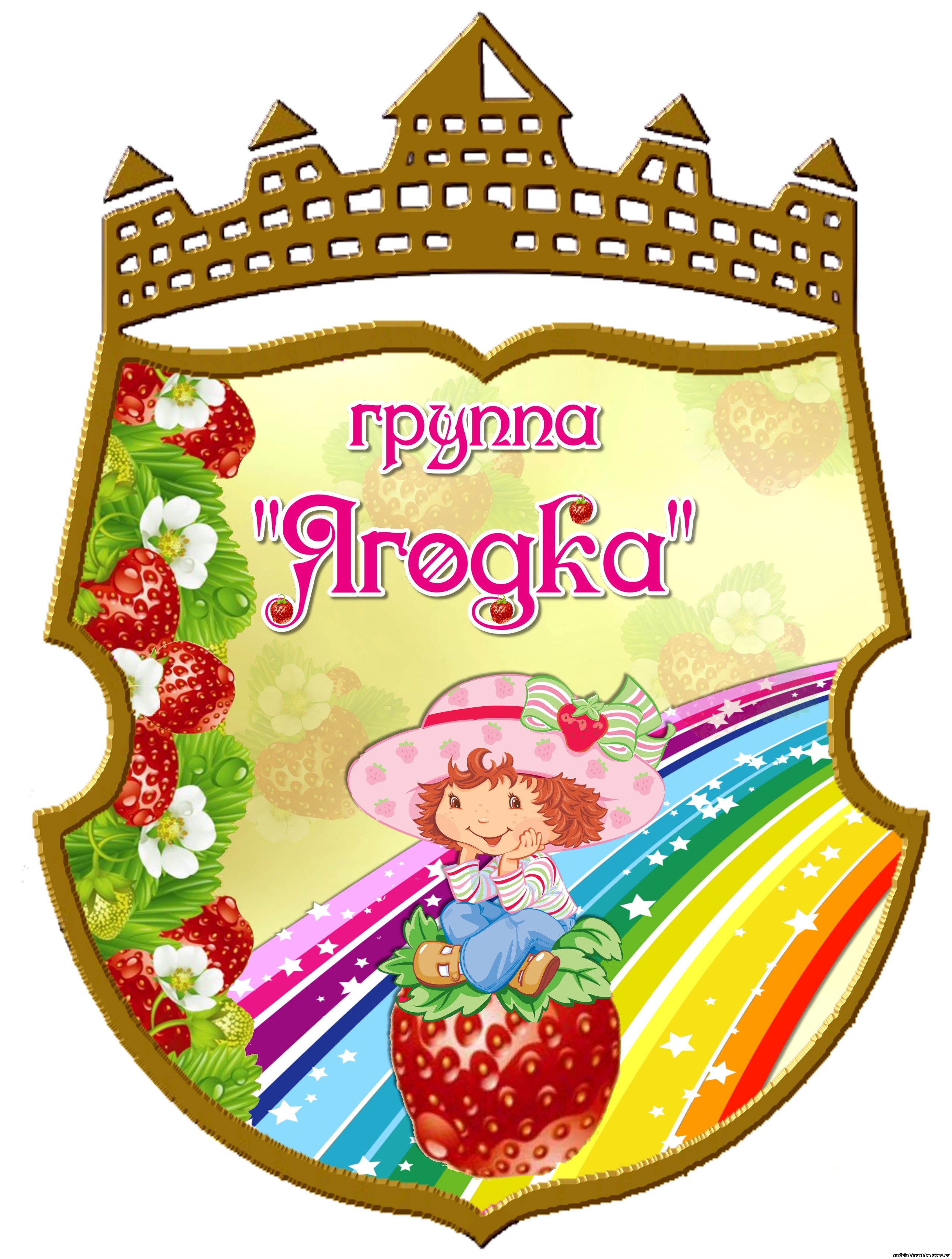 ГРУППА №8
 «ЯГОДКА»
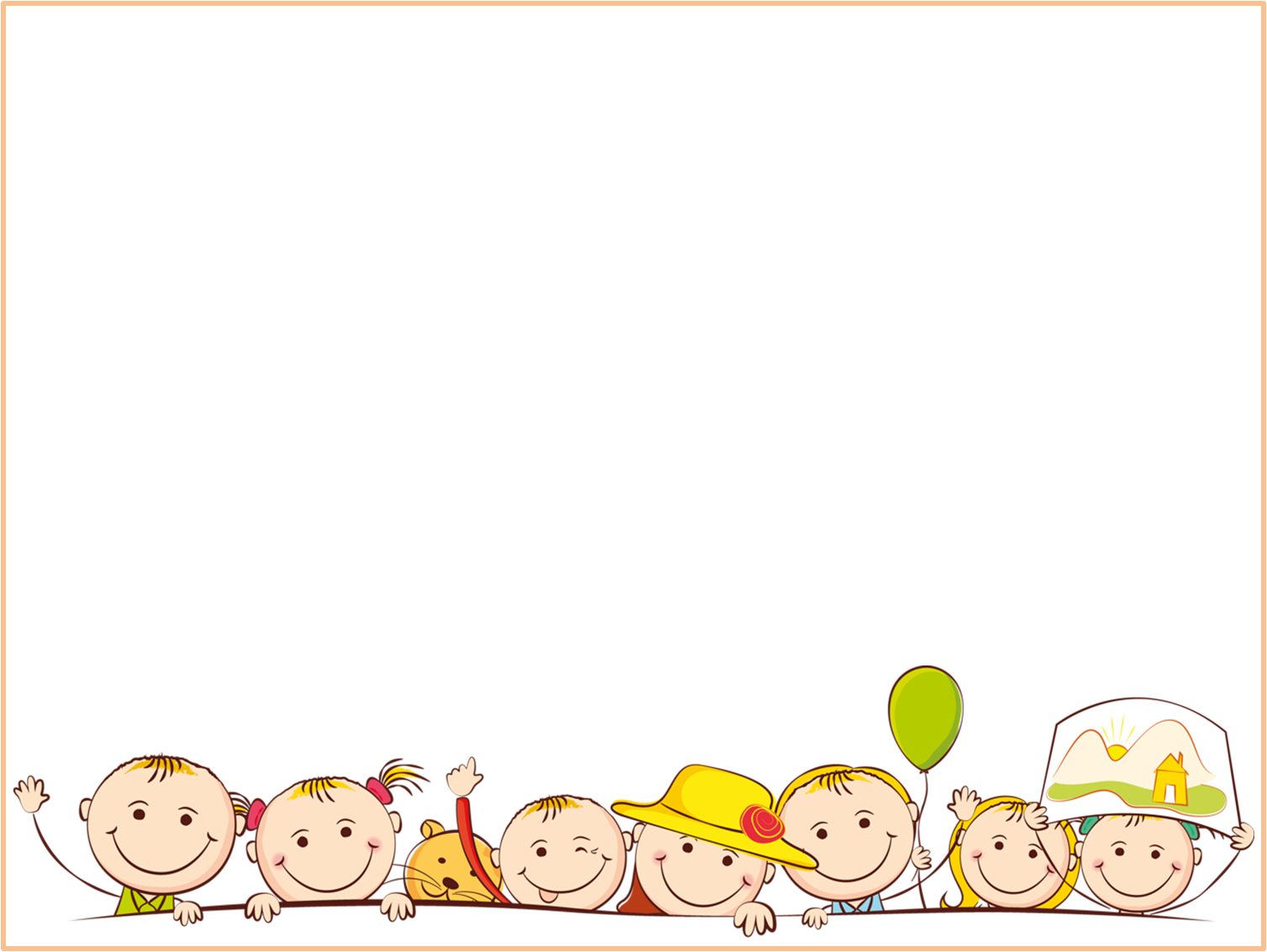 НАША ГРУППА
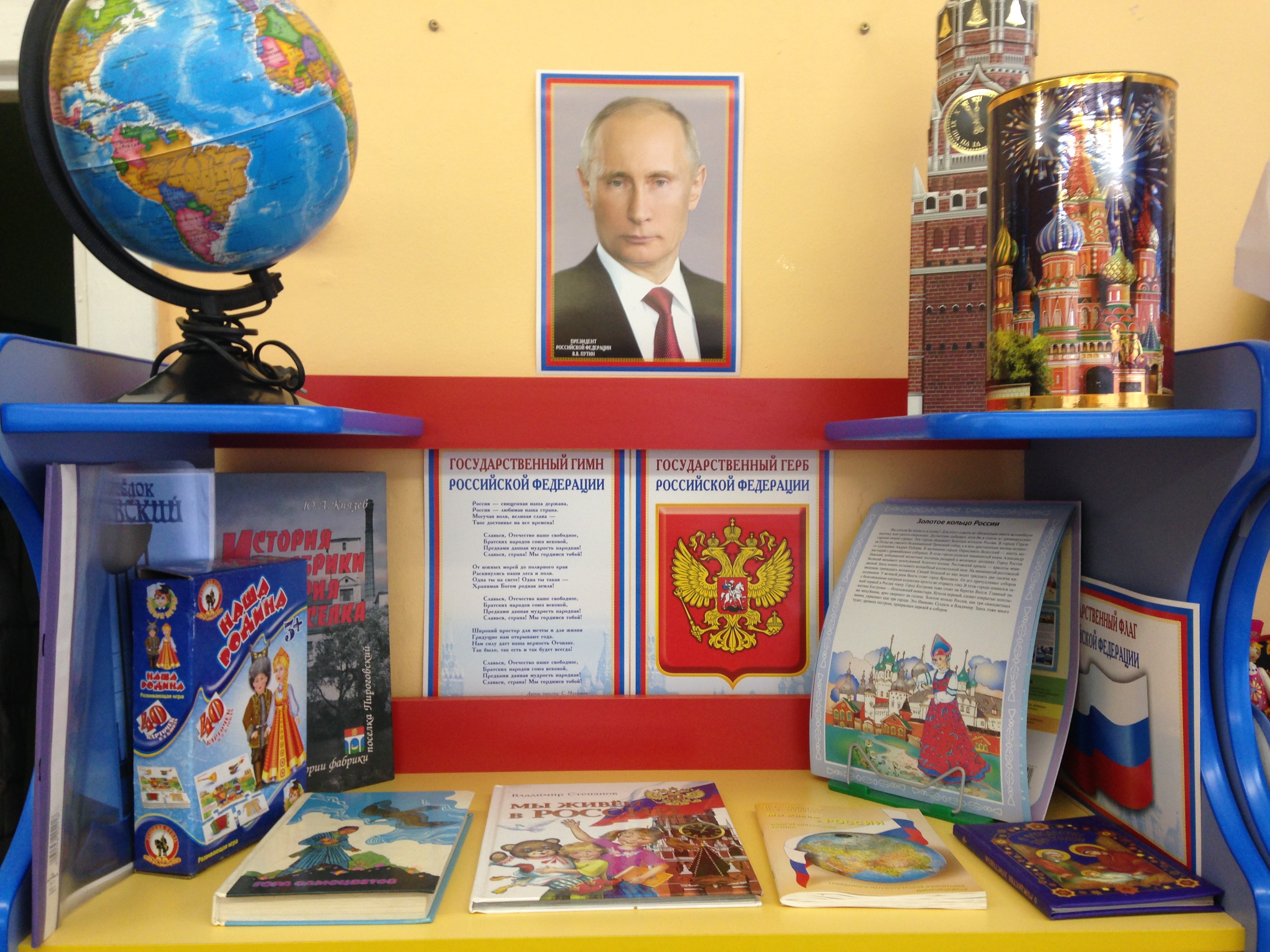 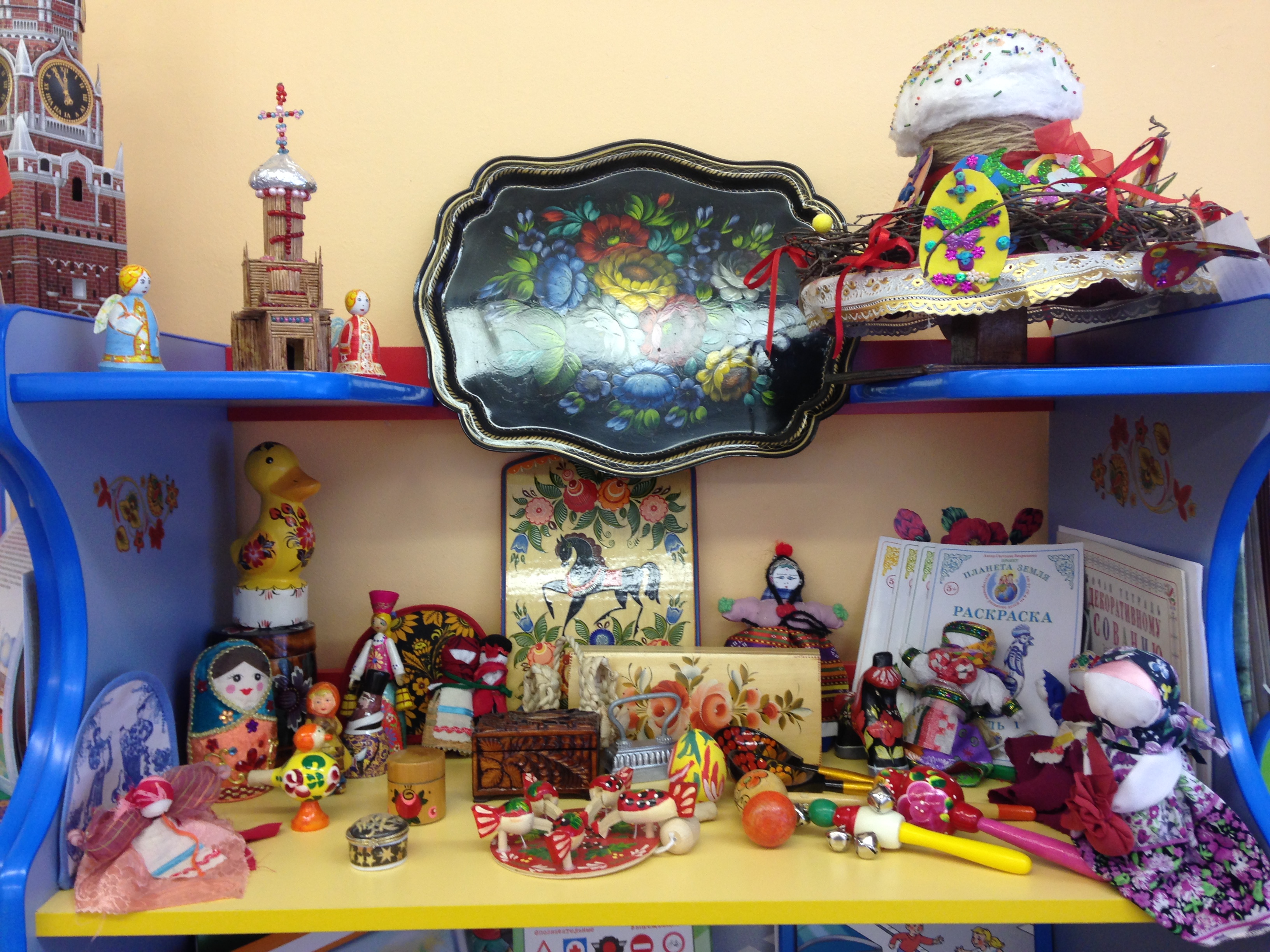 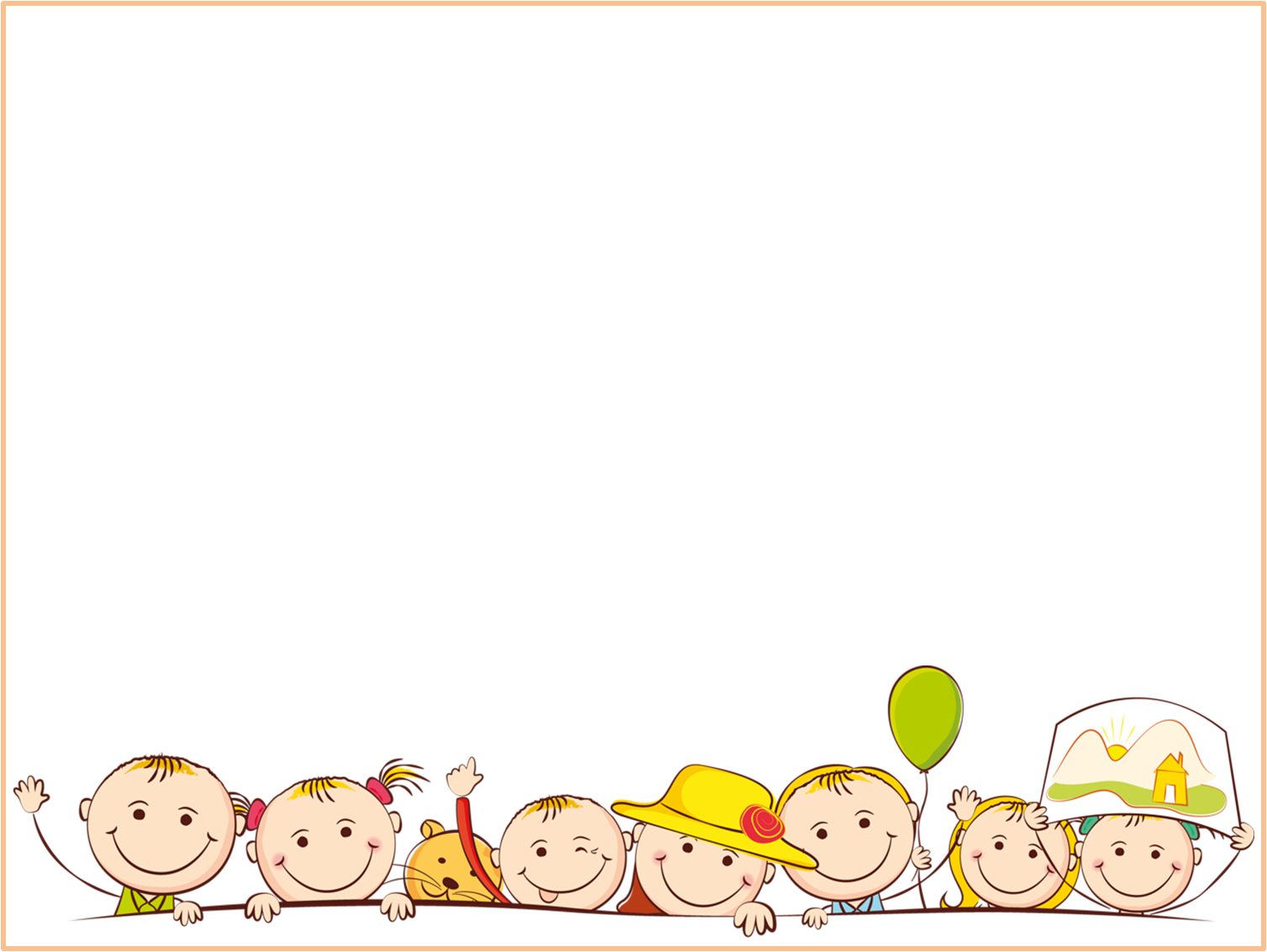 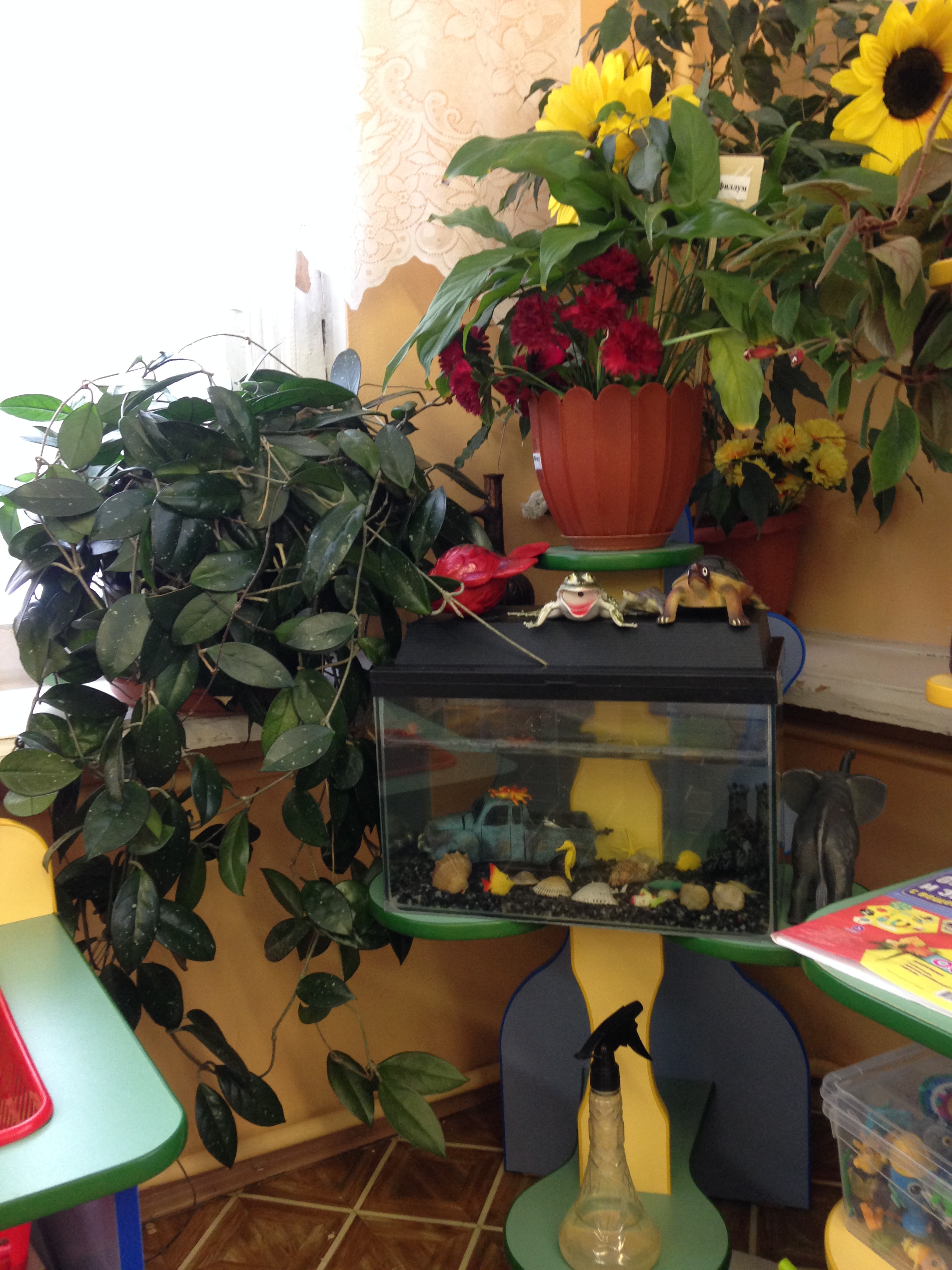 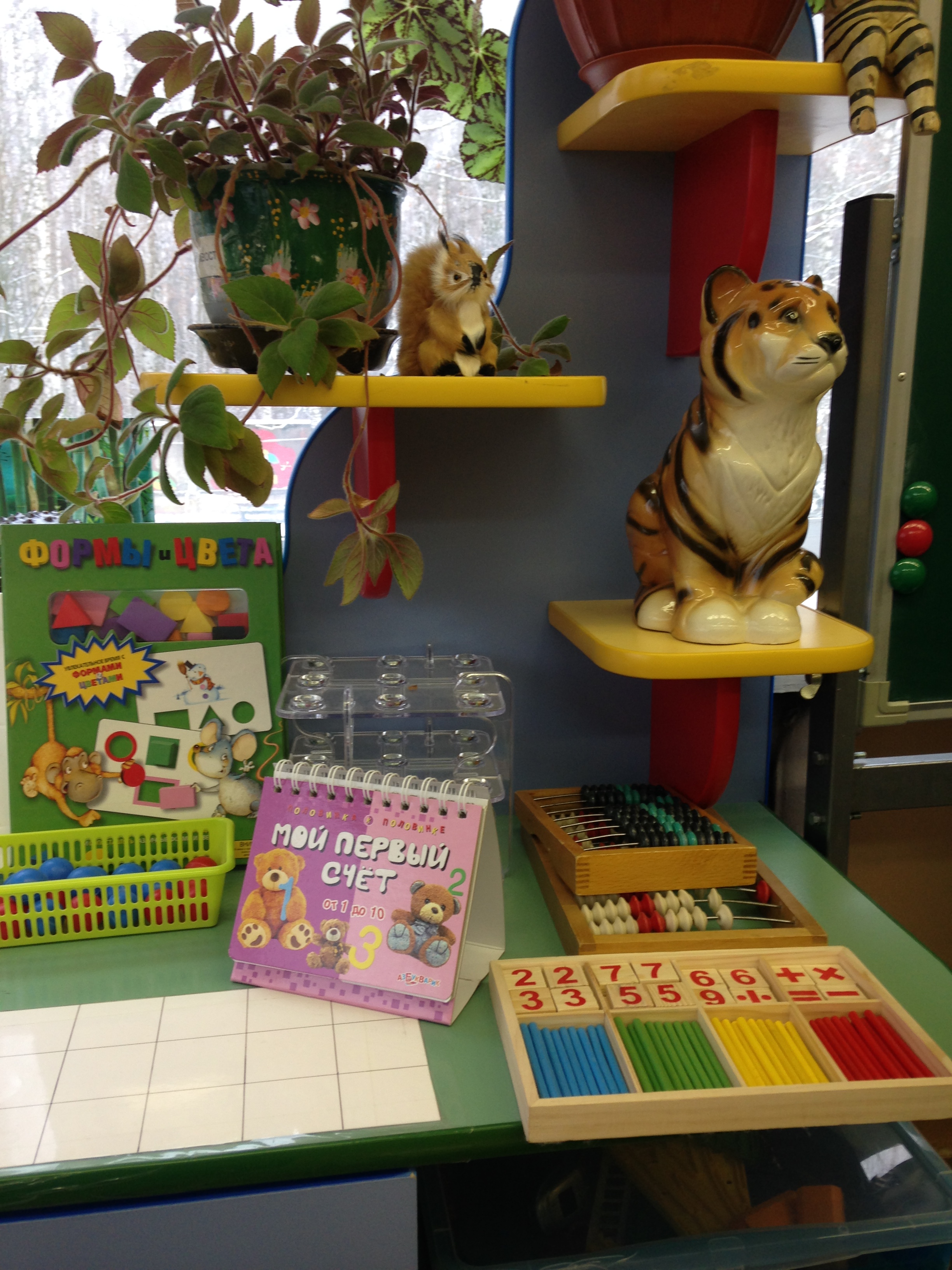 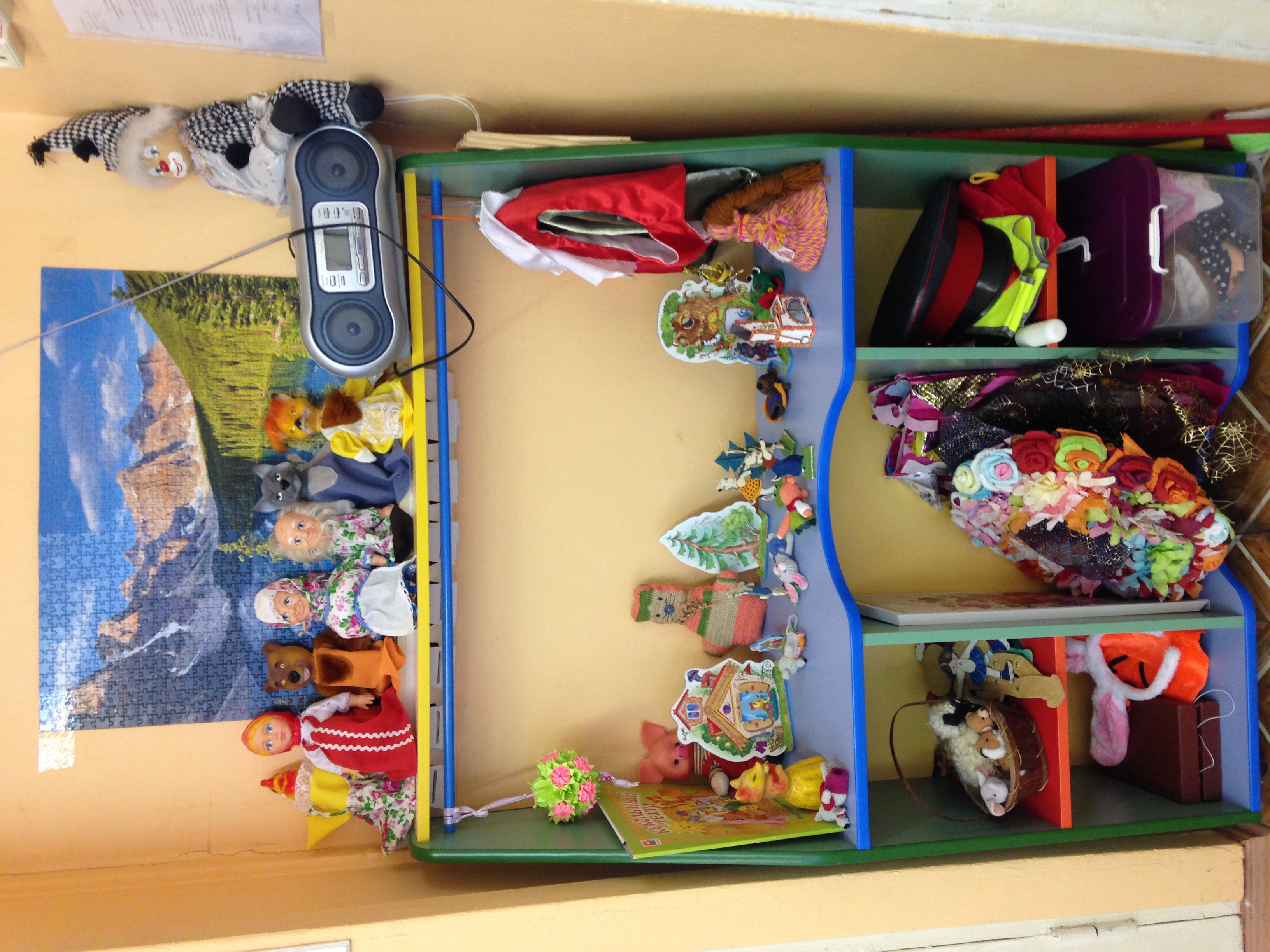 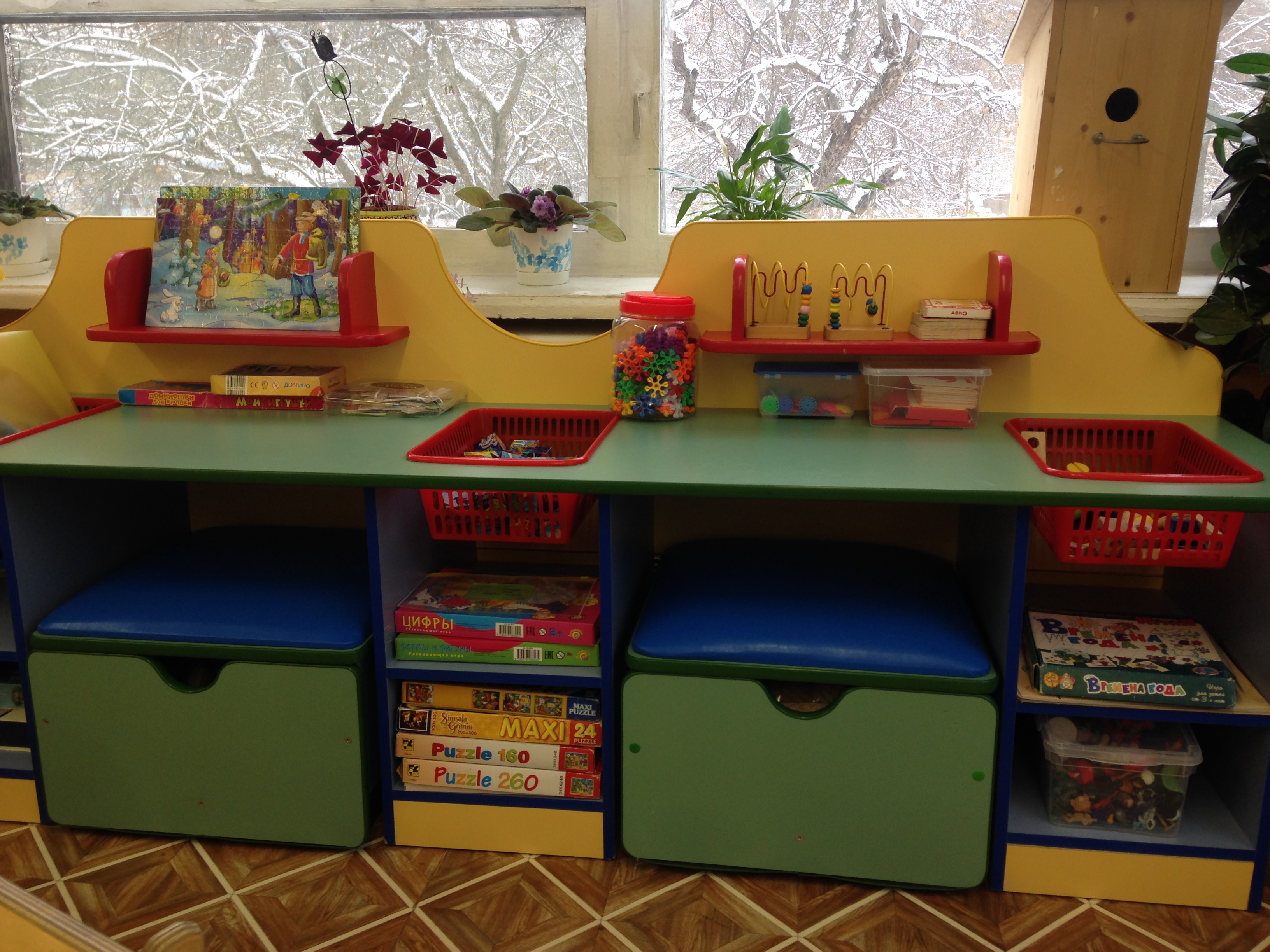 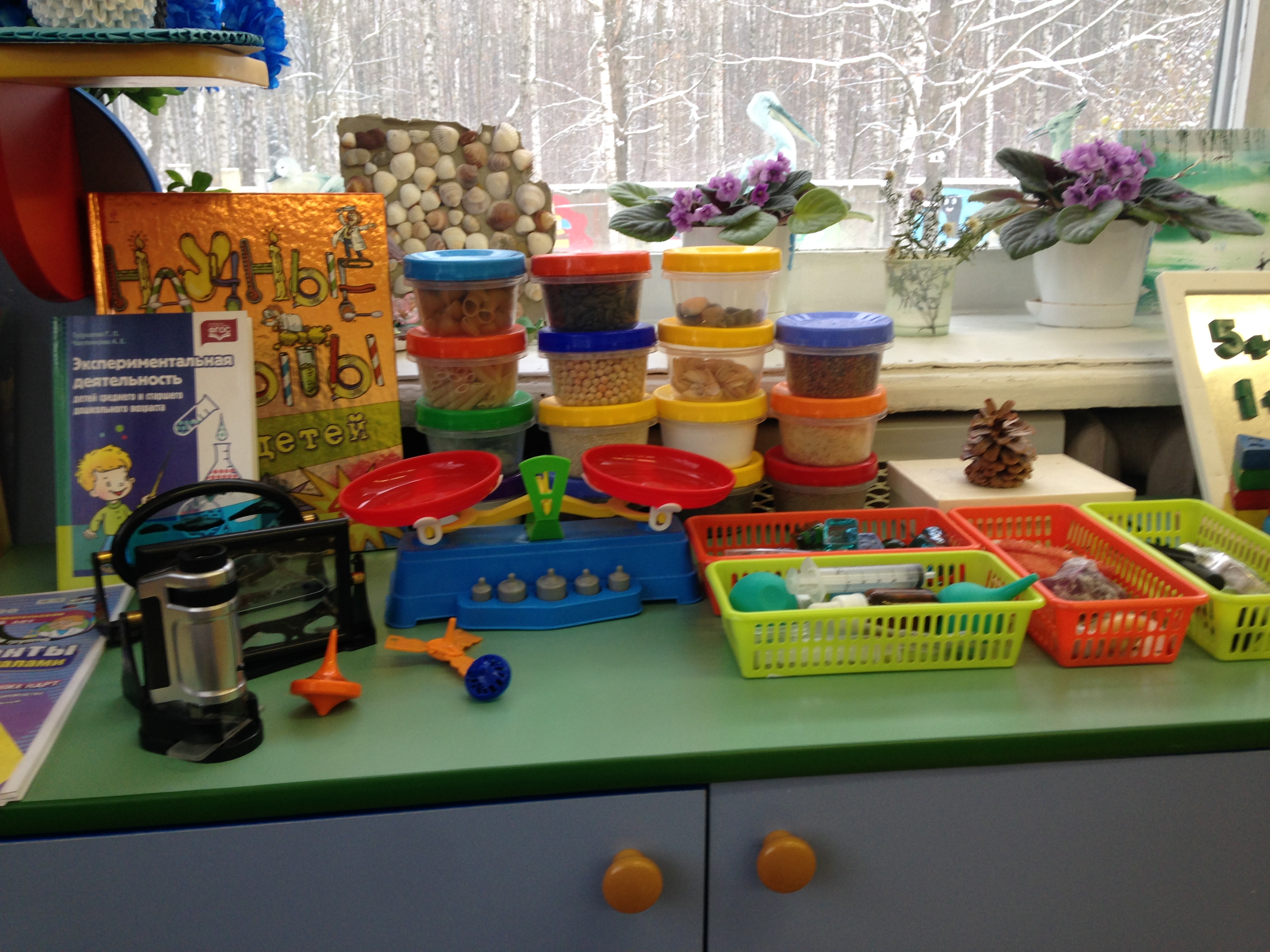 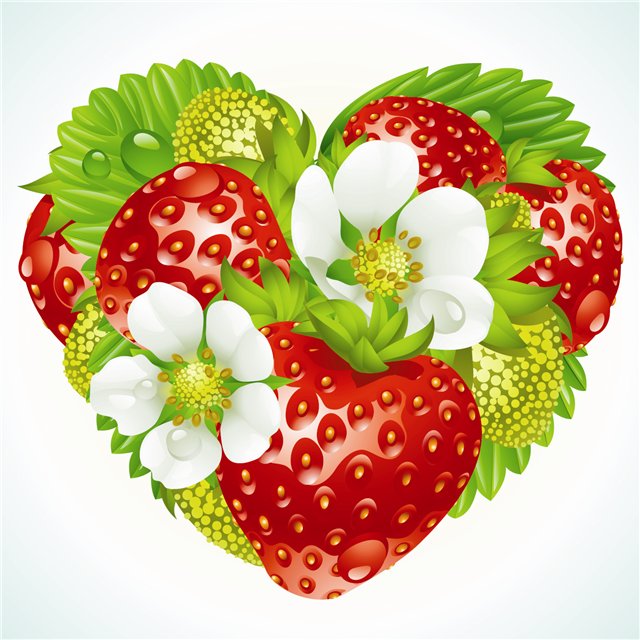 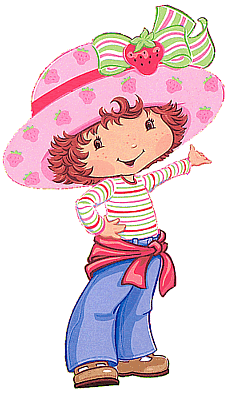 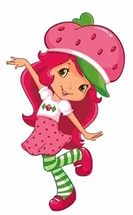 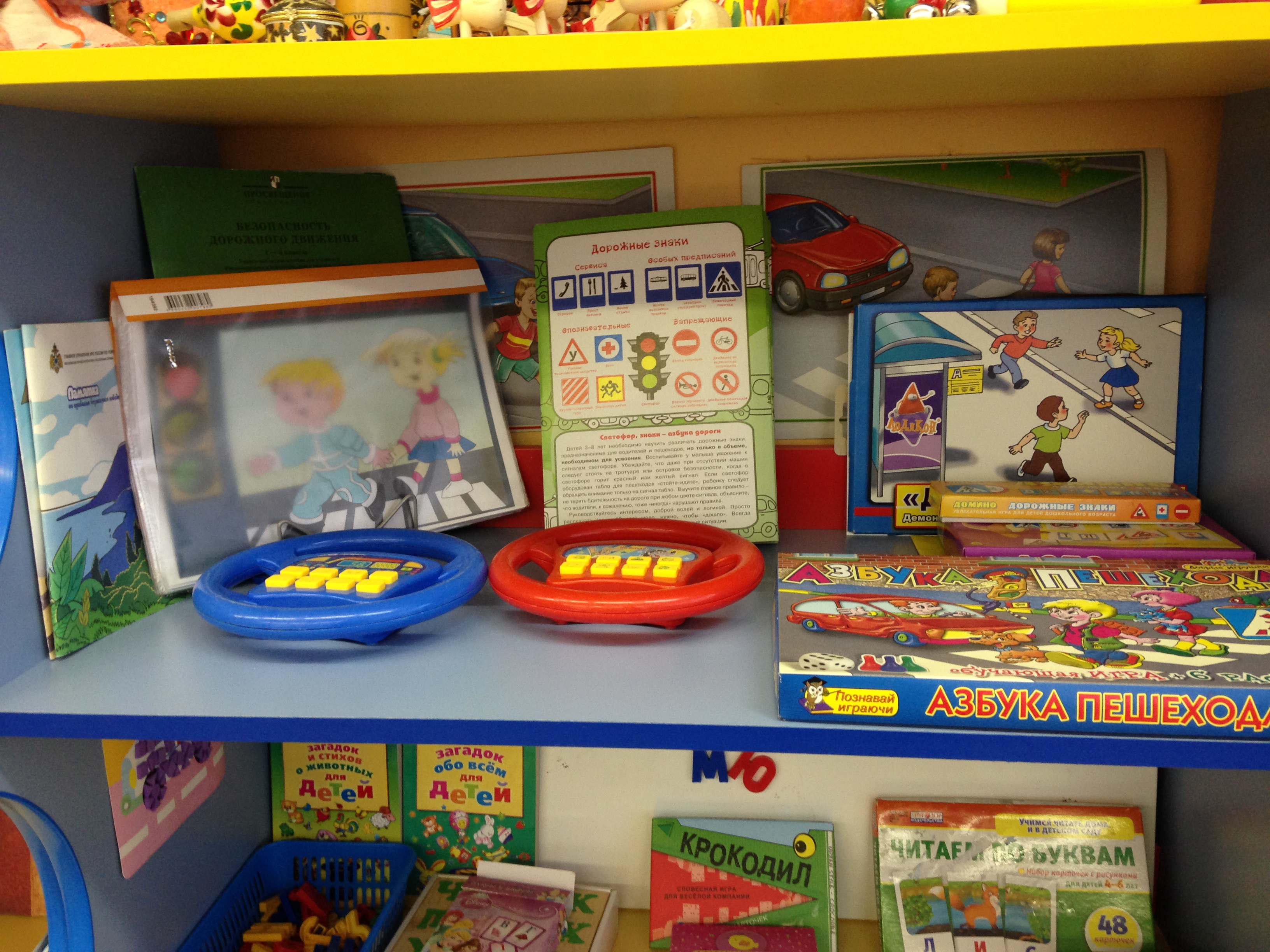 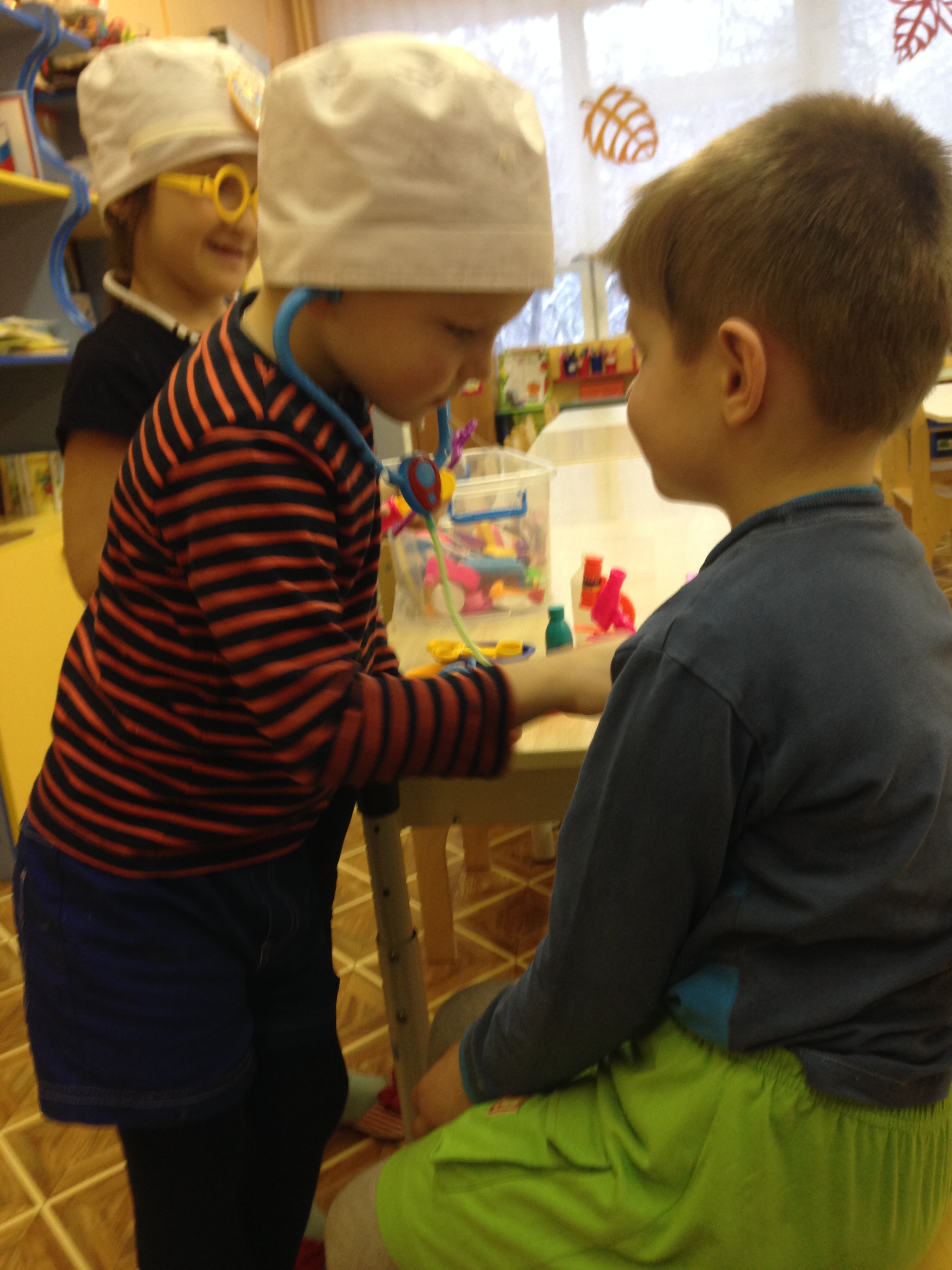 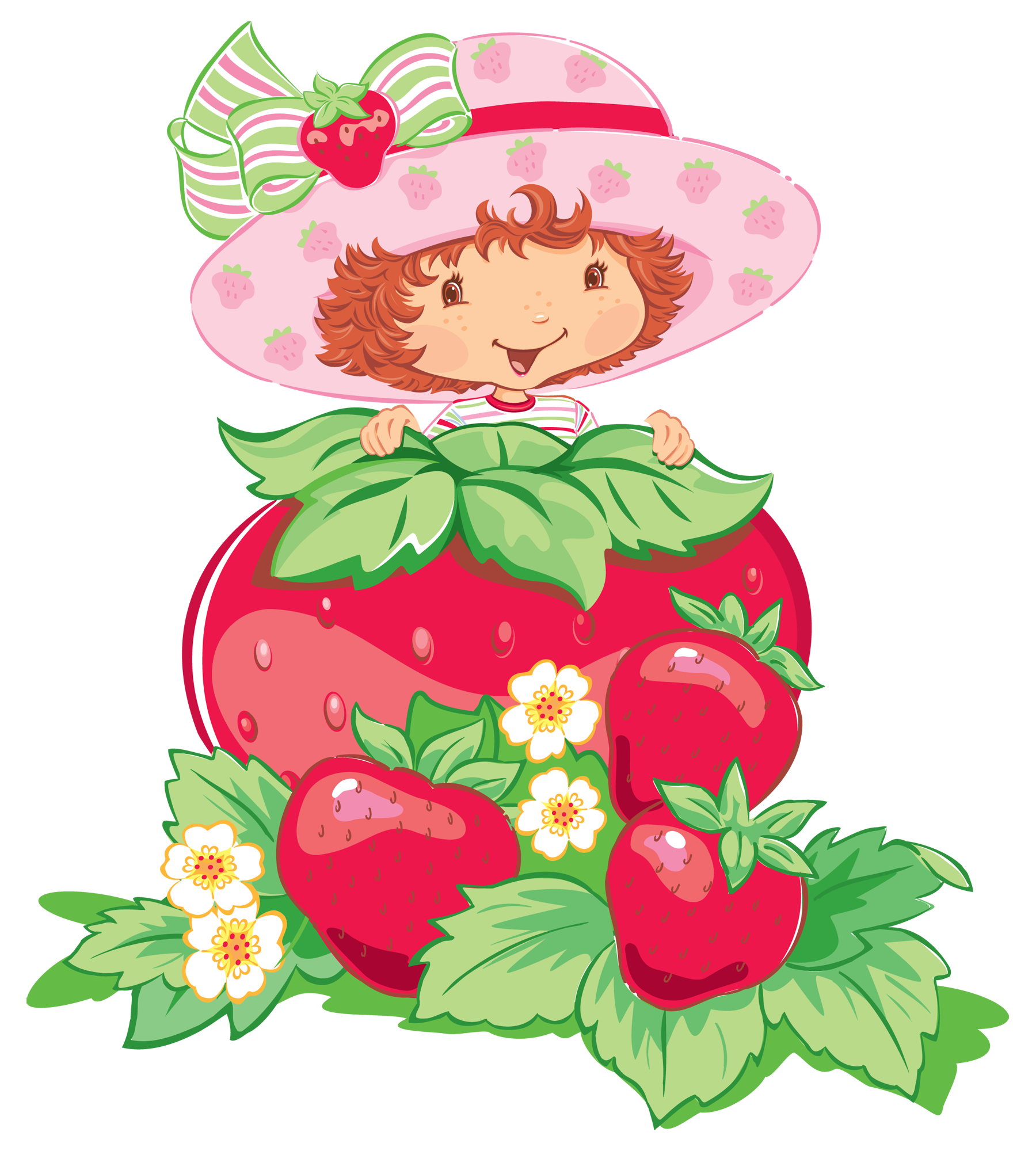 МЫ ЛЮБИМ 
ИГРАТЬ!
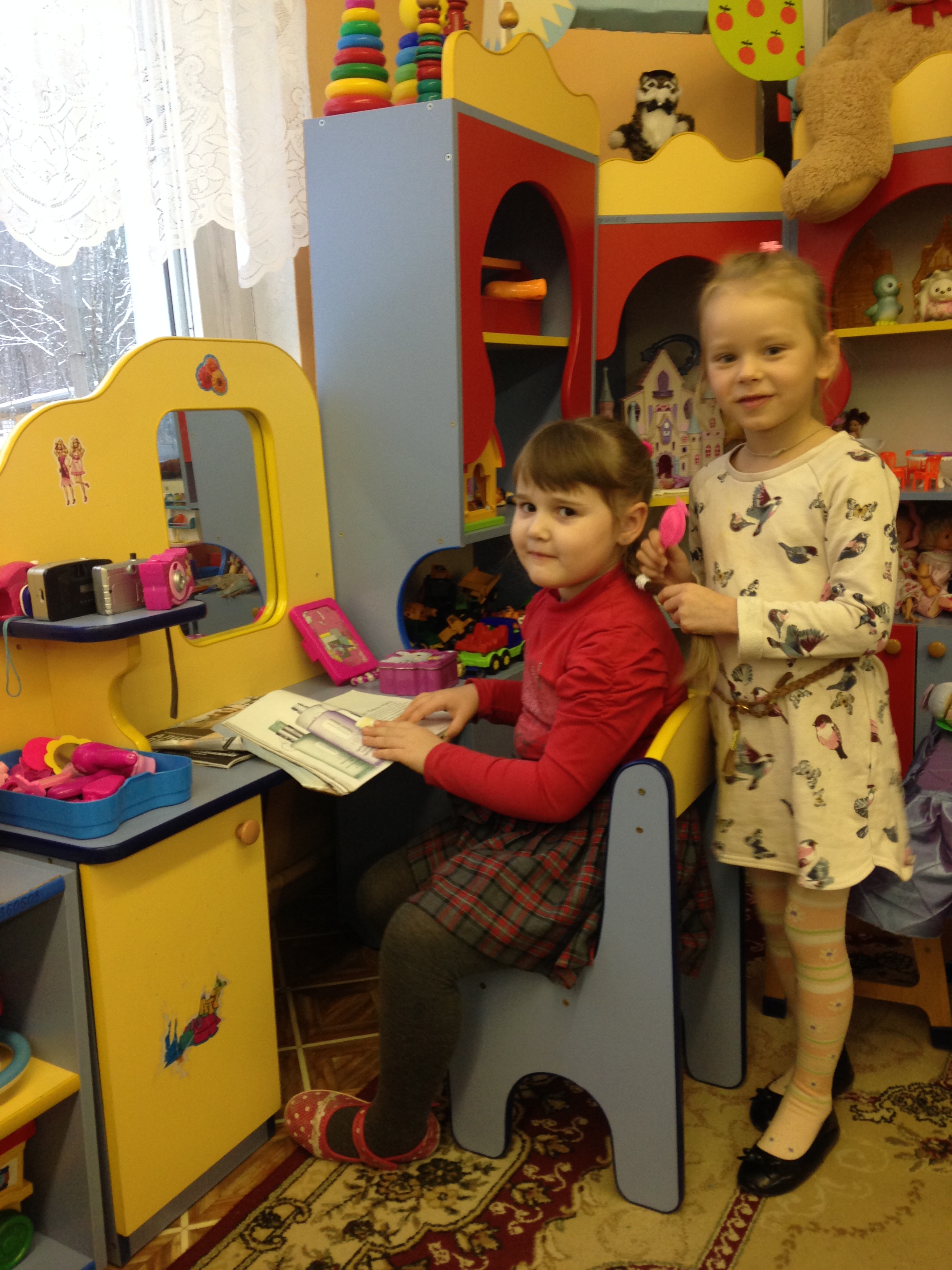 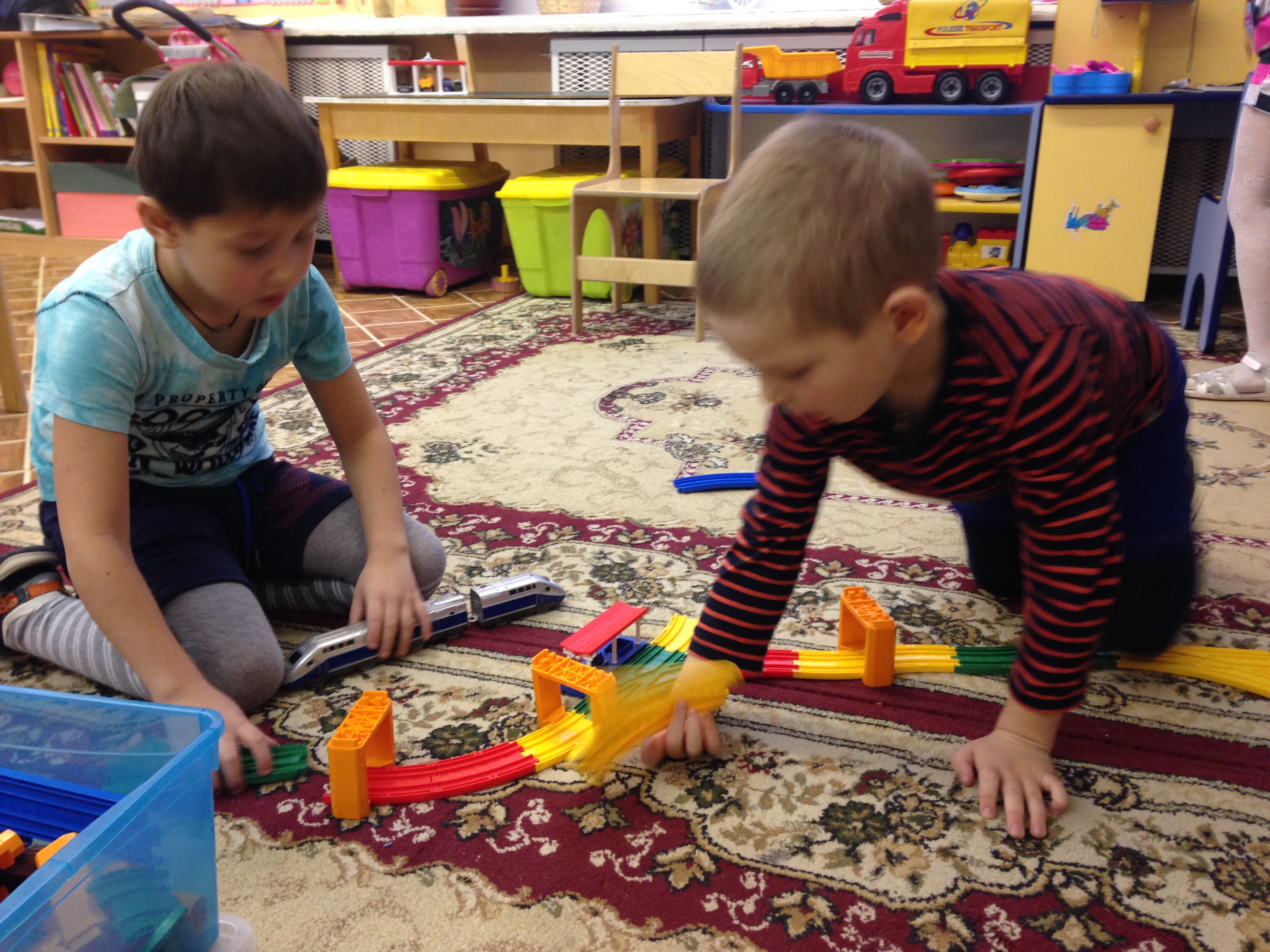 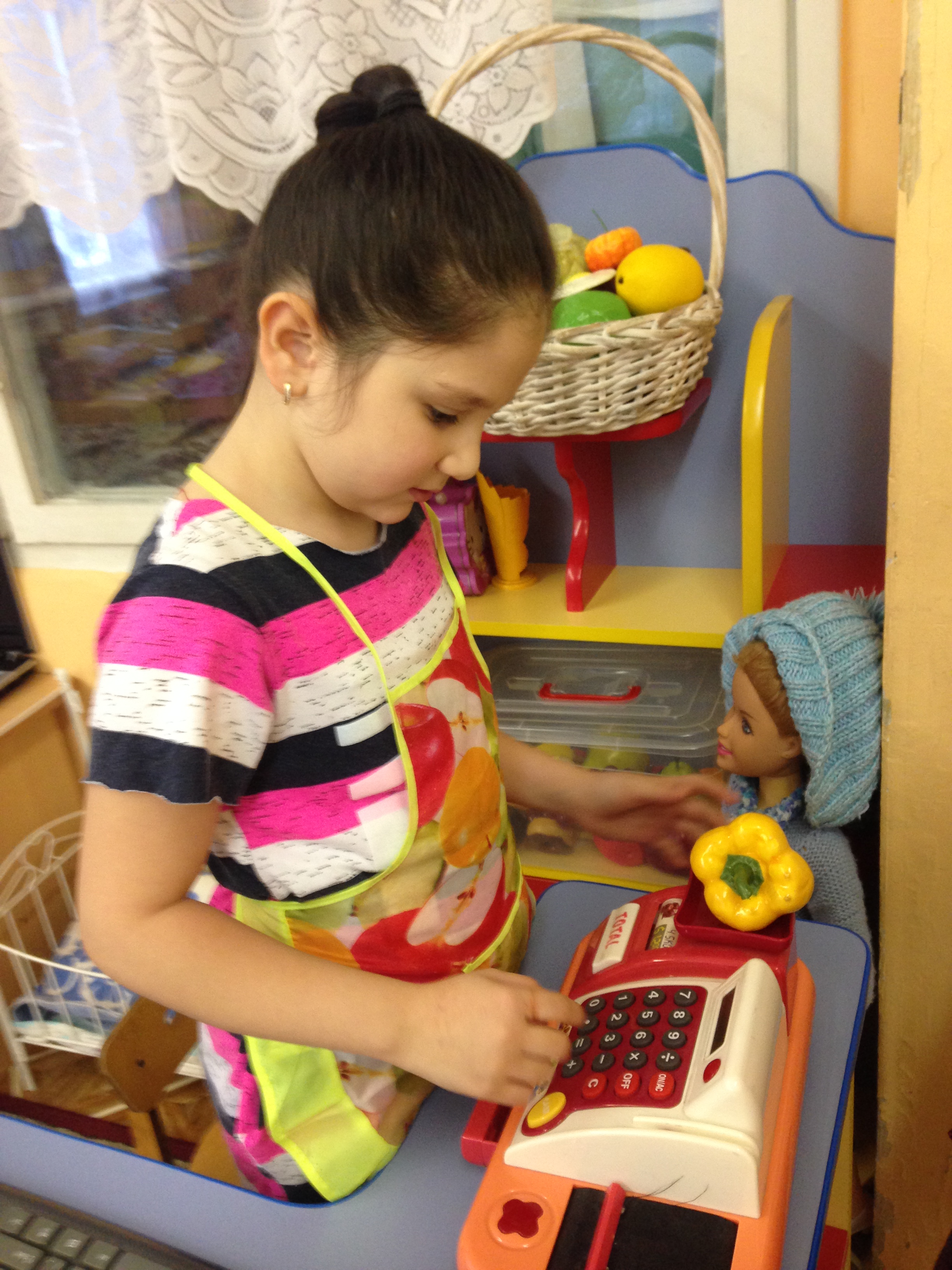 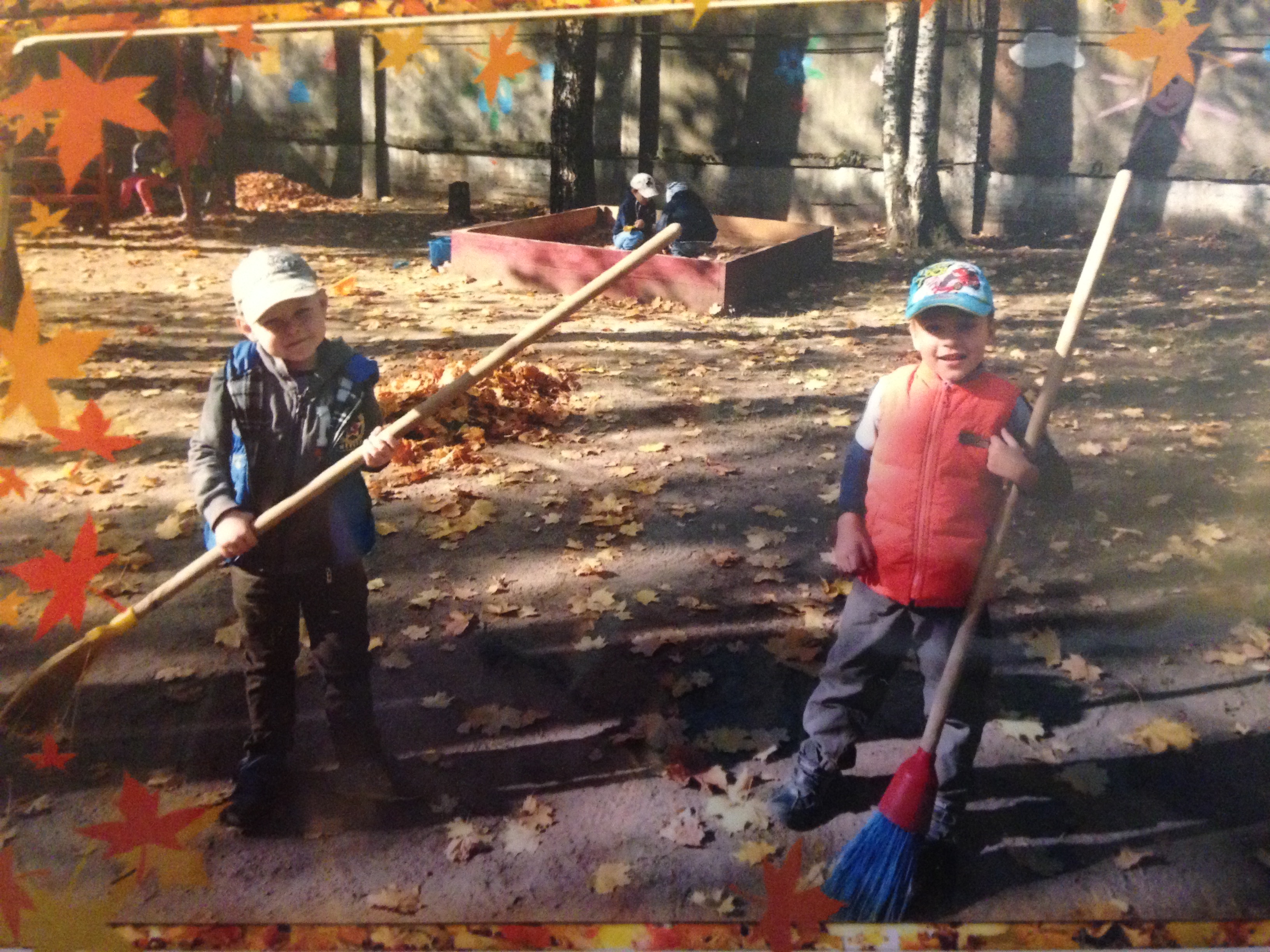 МЫ ЛЮБИМ ТРУДИТЬСЯ!
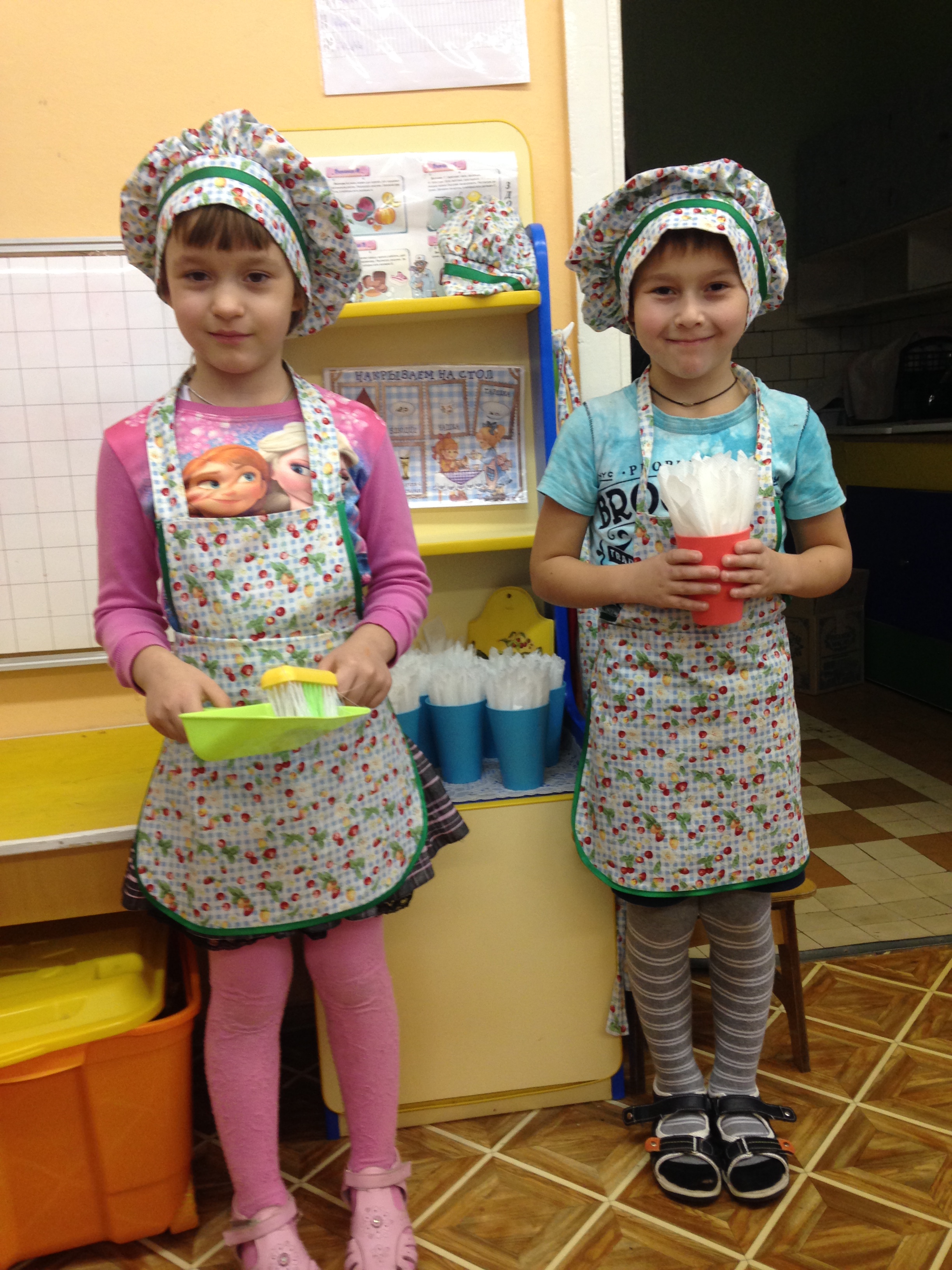 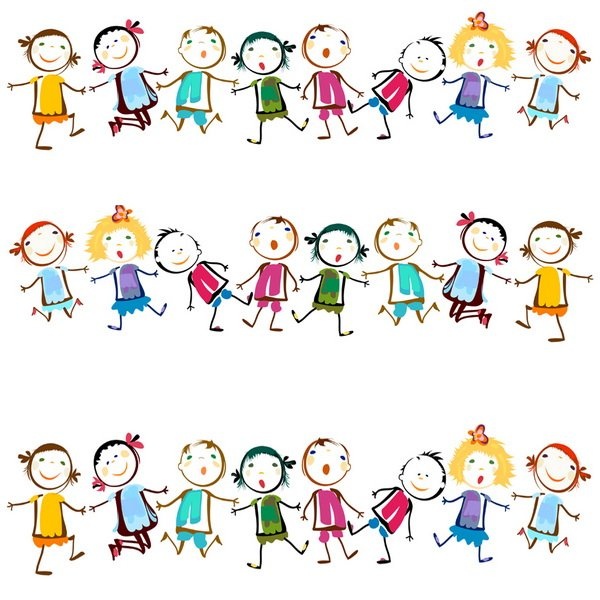 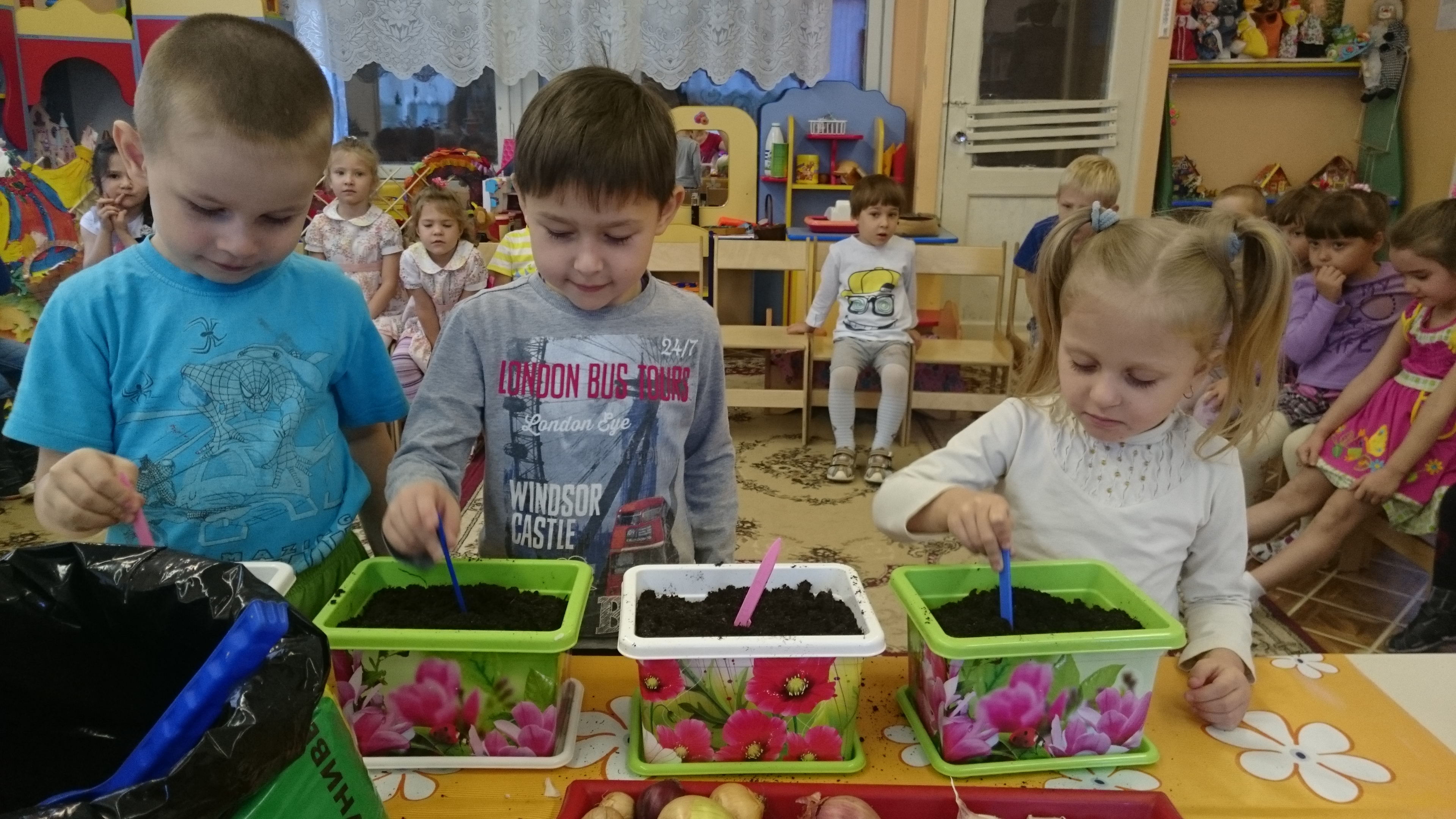 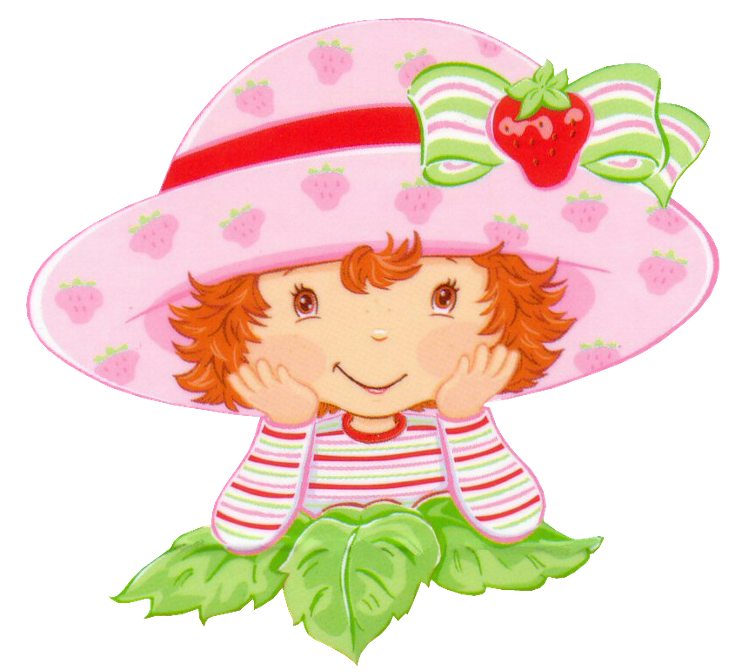 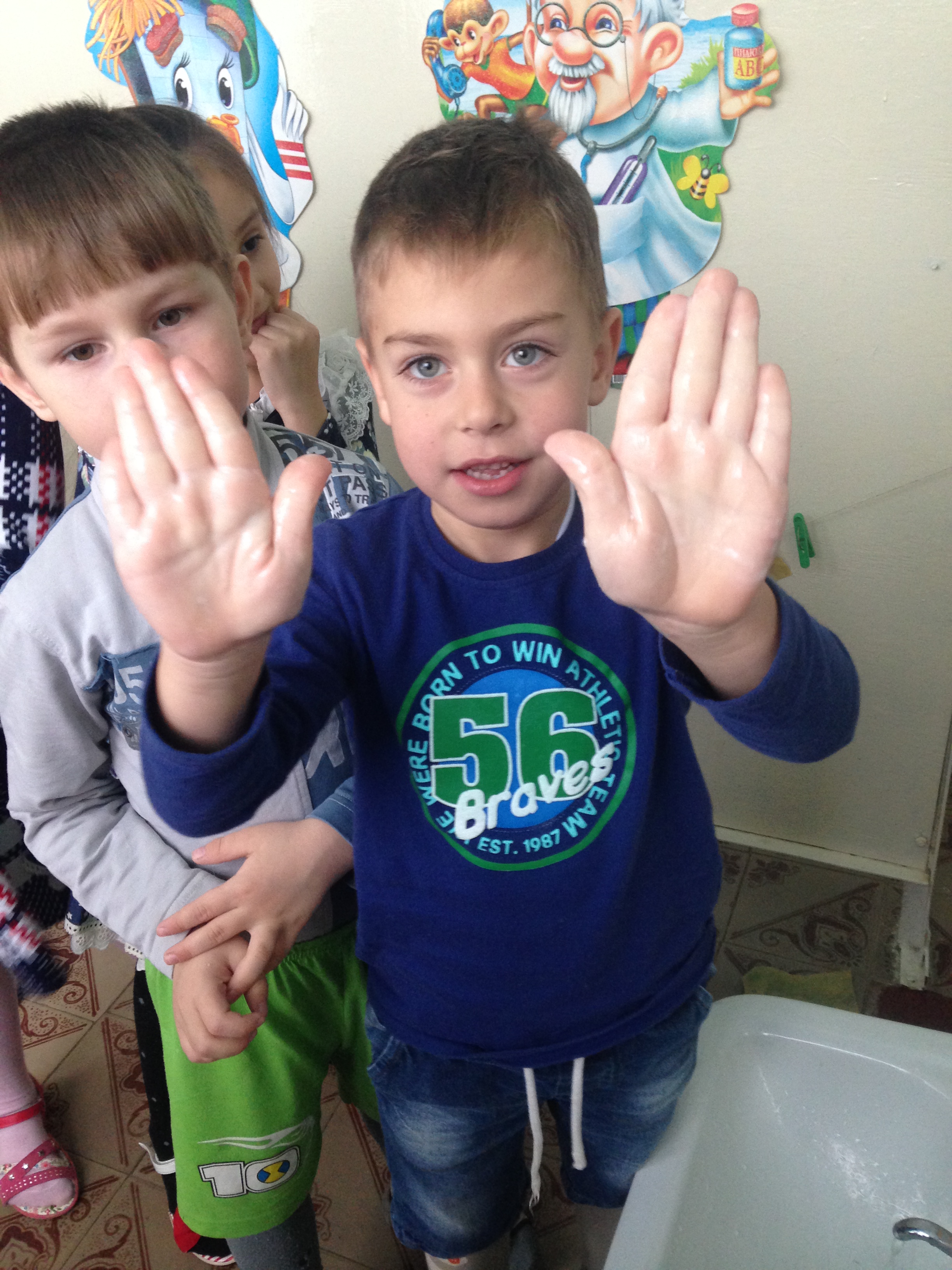 МЫ ЗАБОТИМСЯ 
О ЗДОРОВЬЕ!
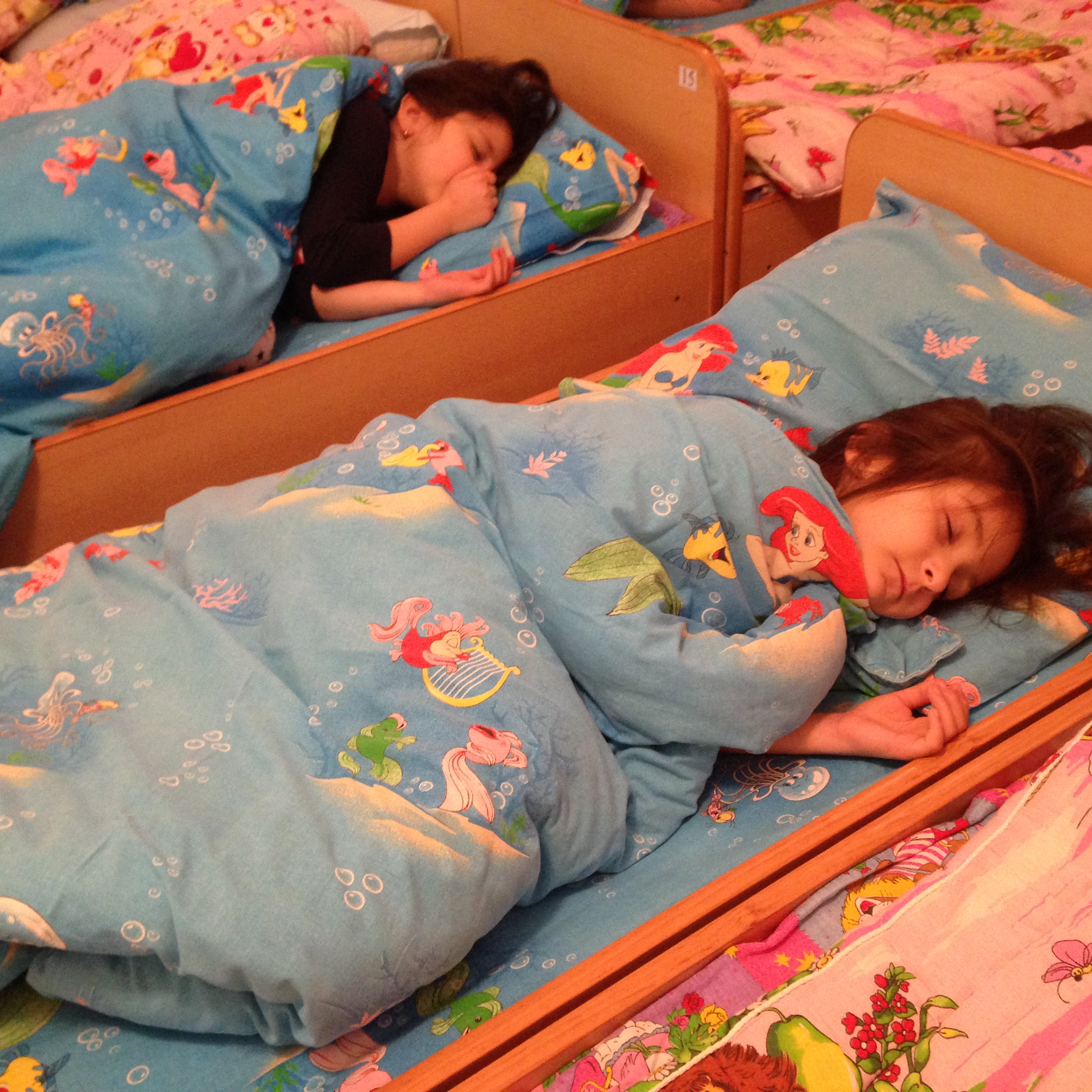 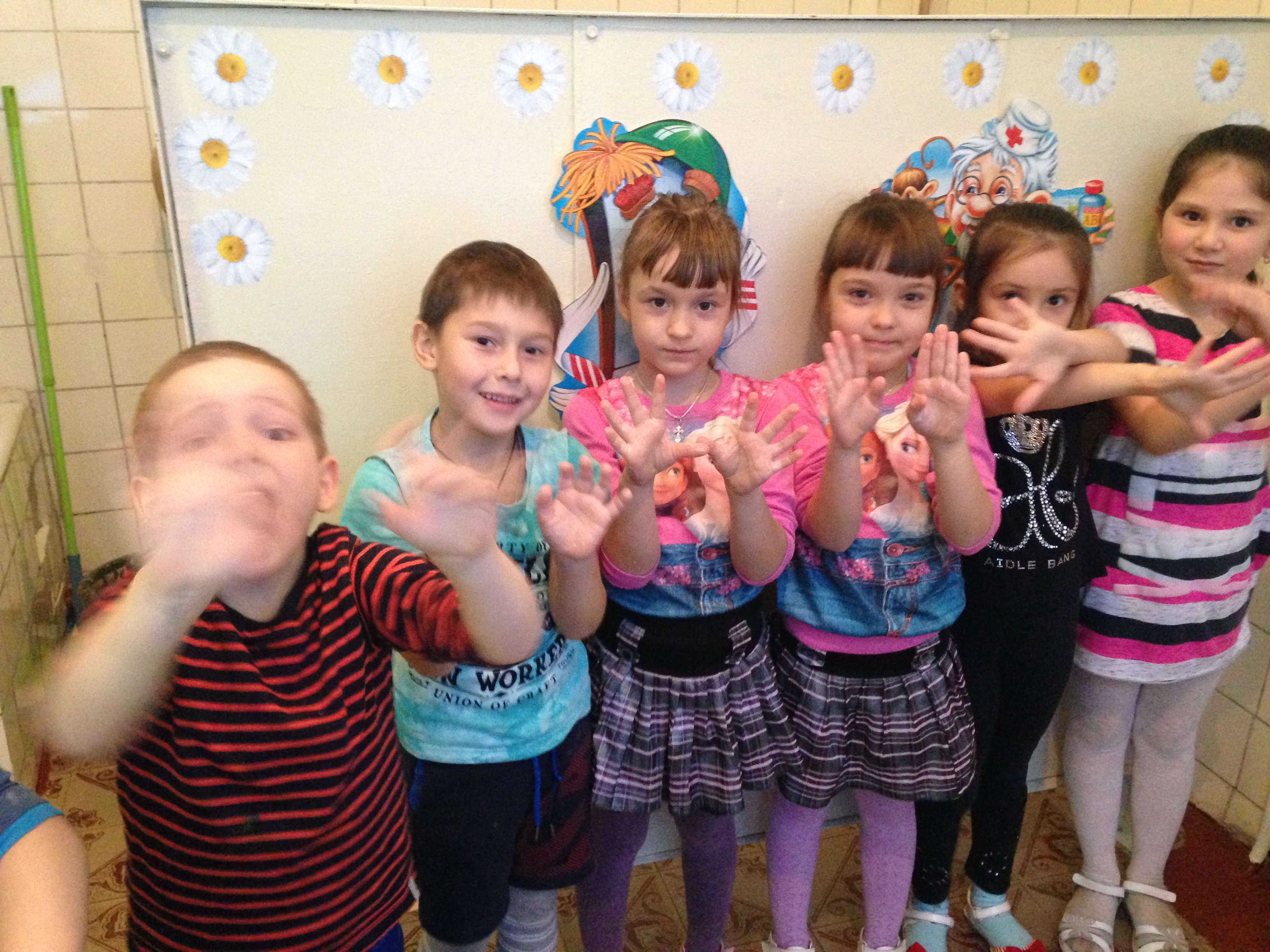 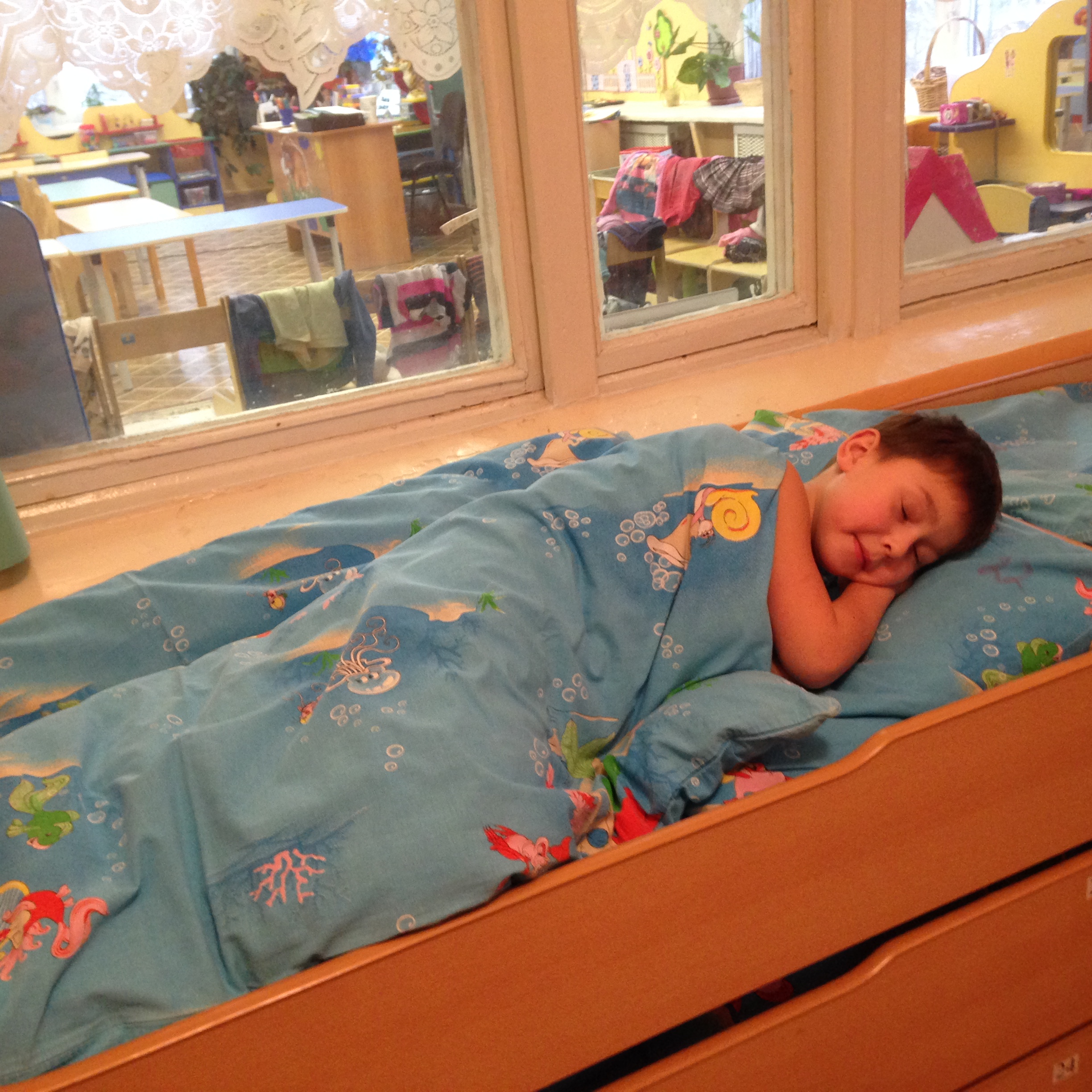 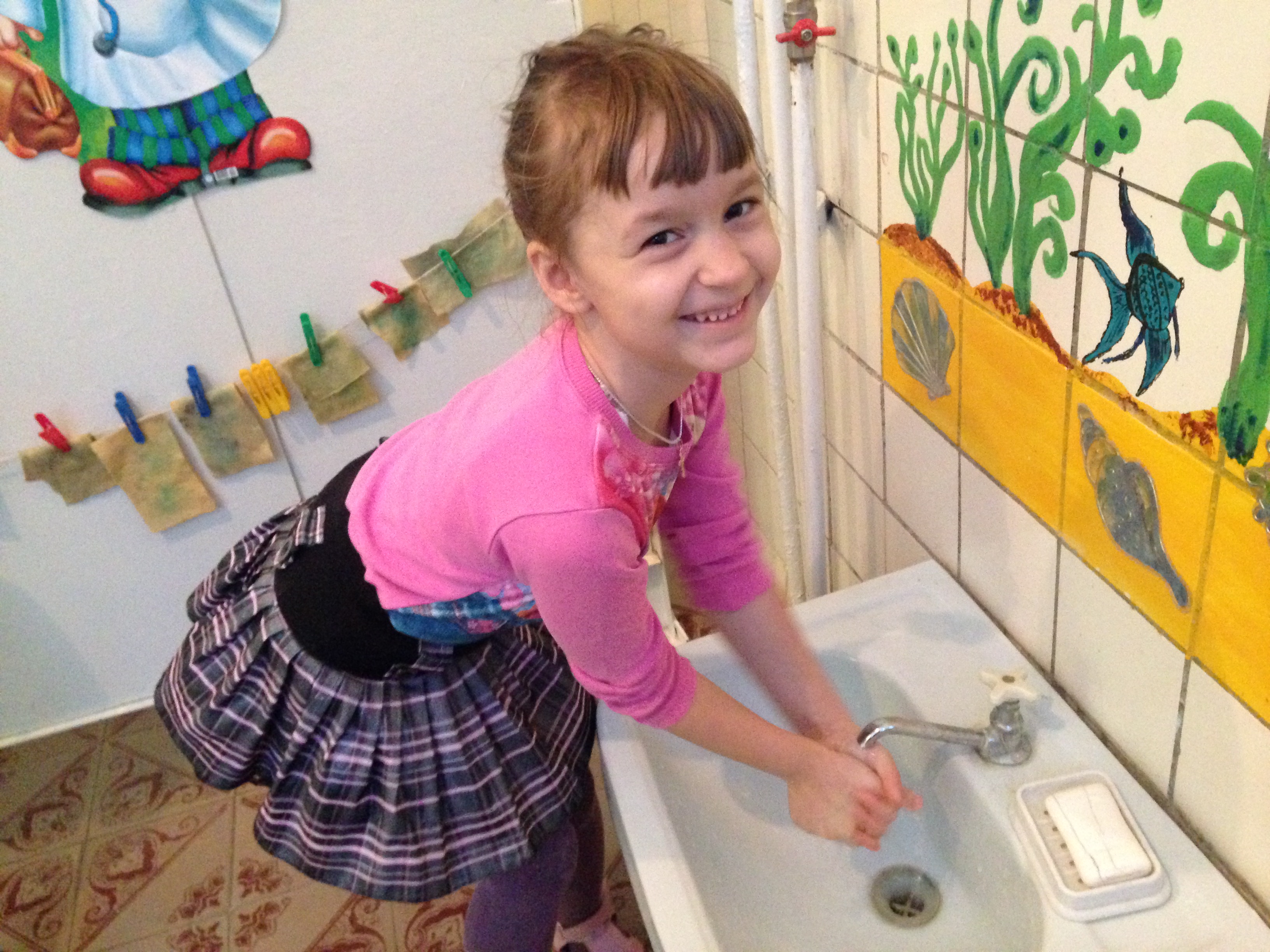 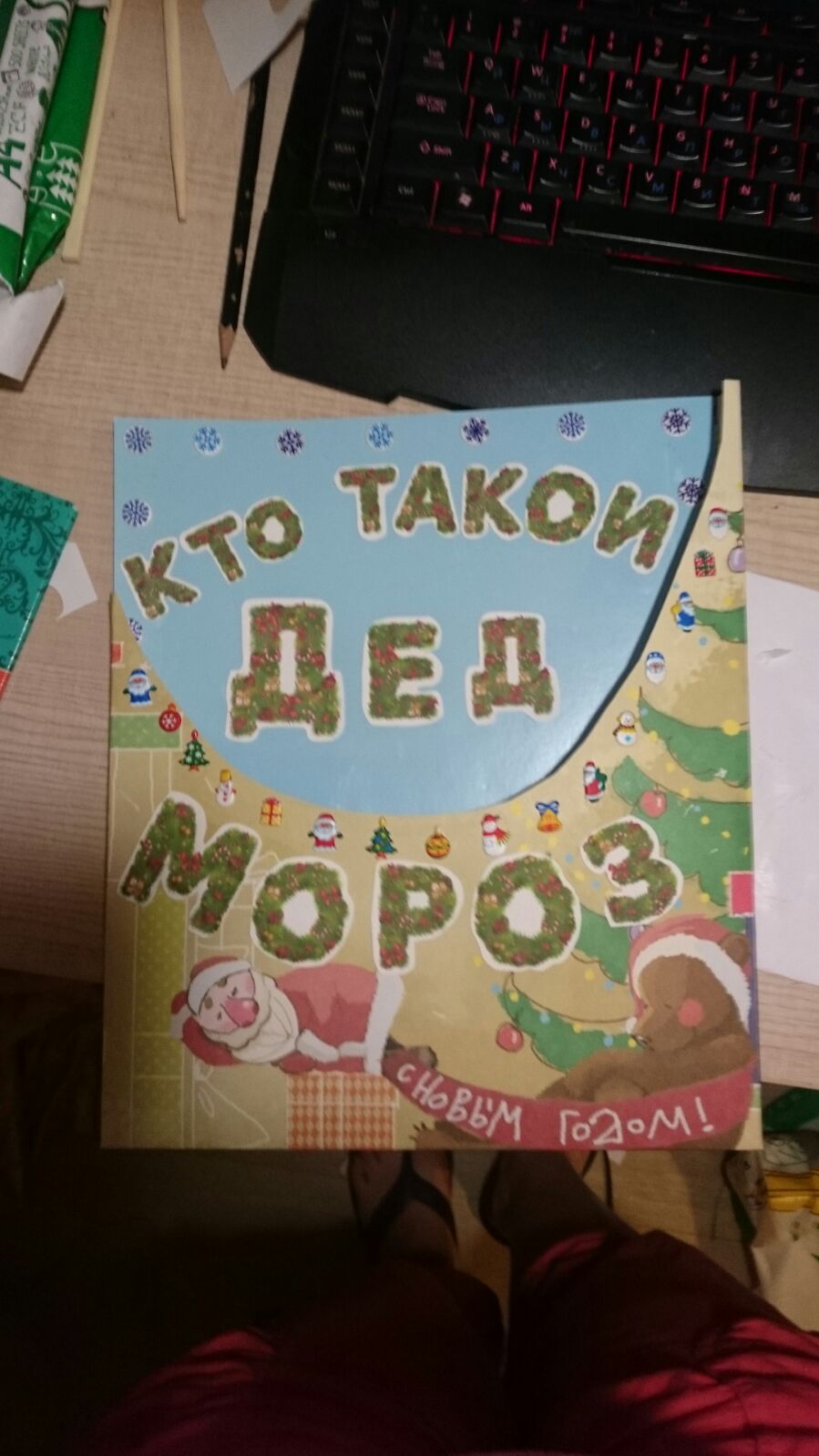 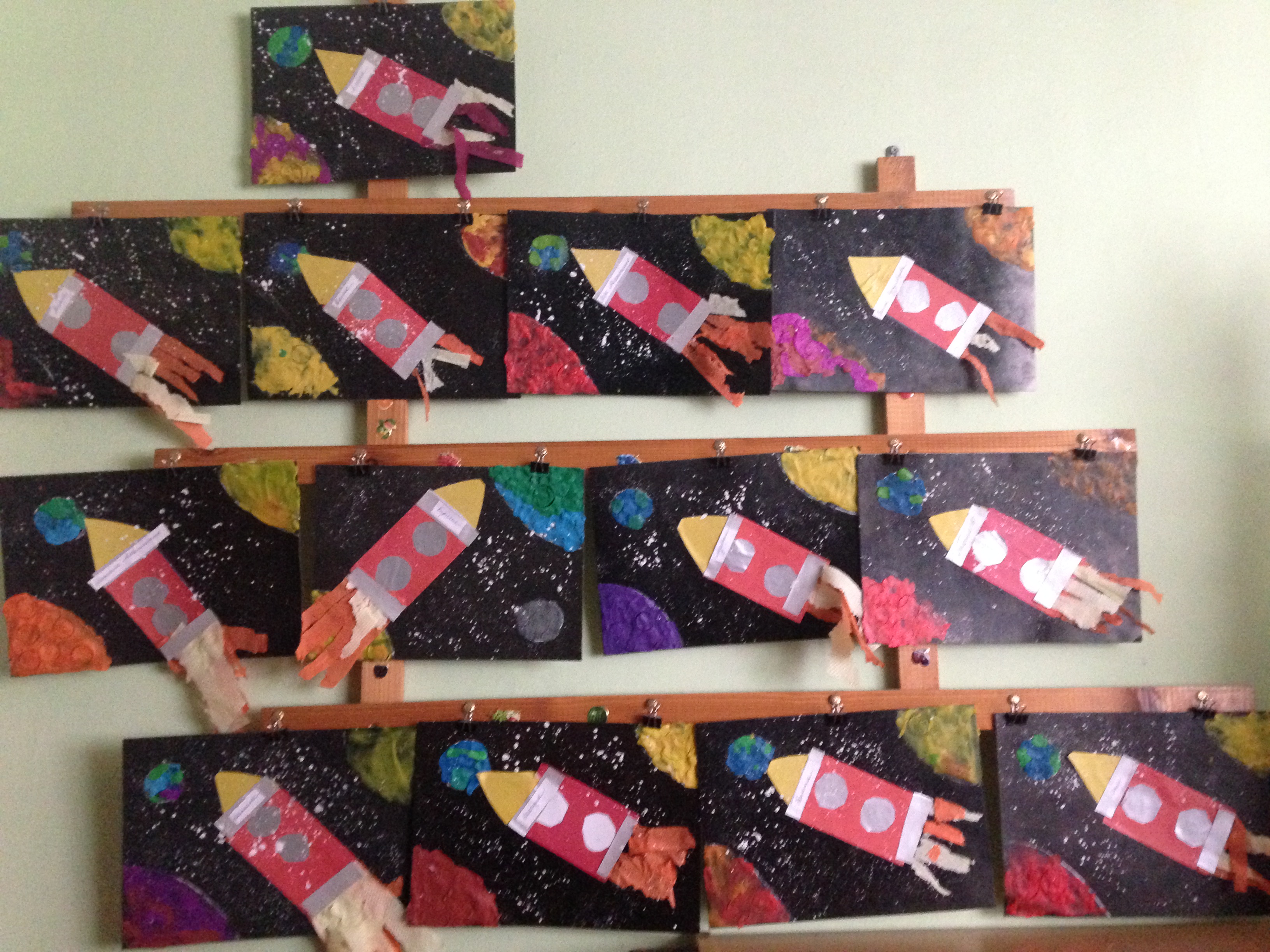 МЫ ЛЮБИМ 
ТВОРИТЬ!
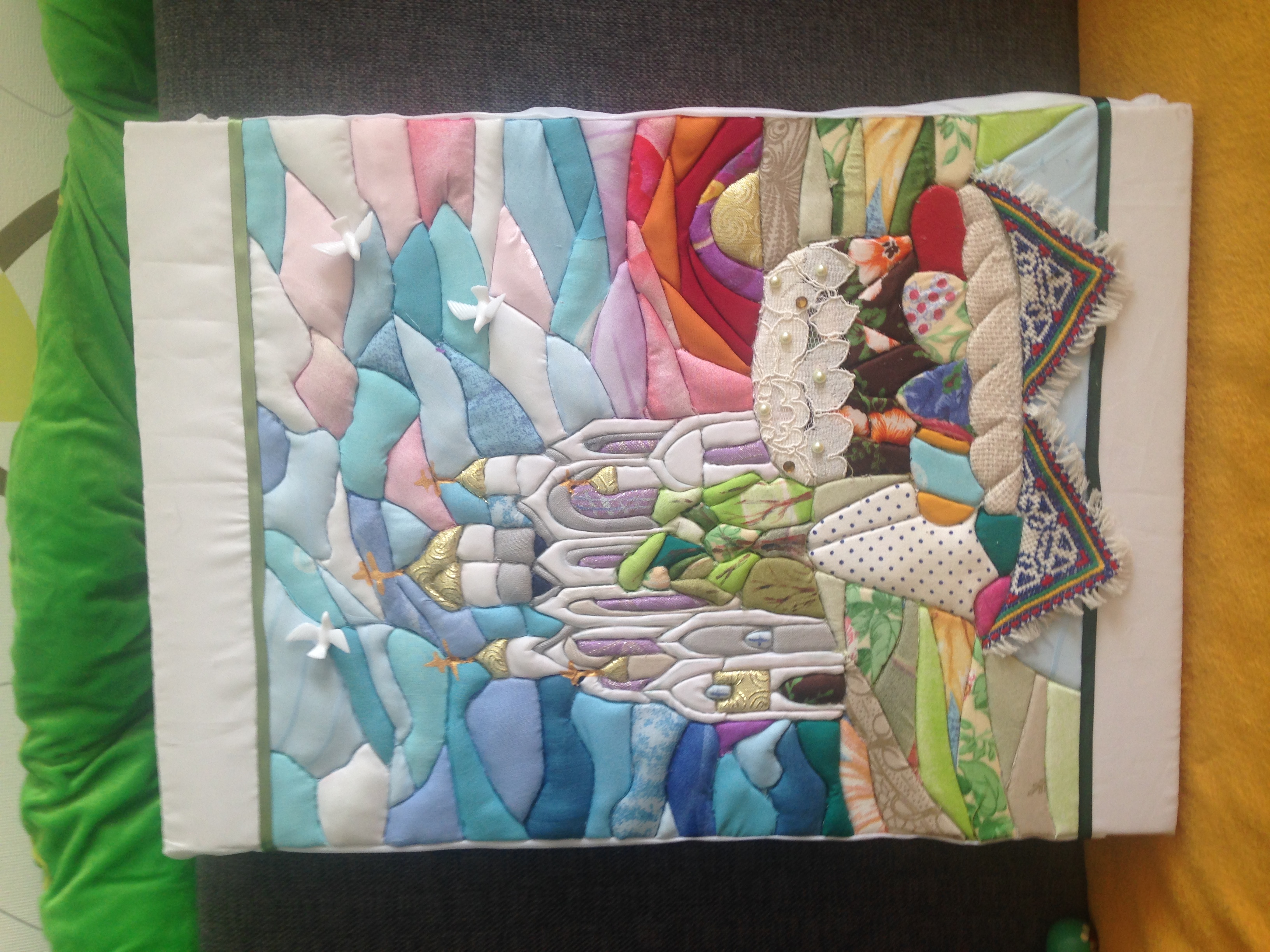 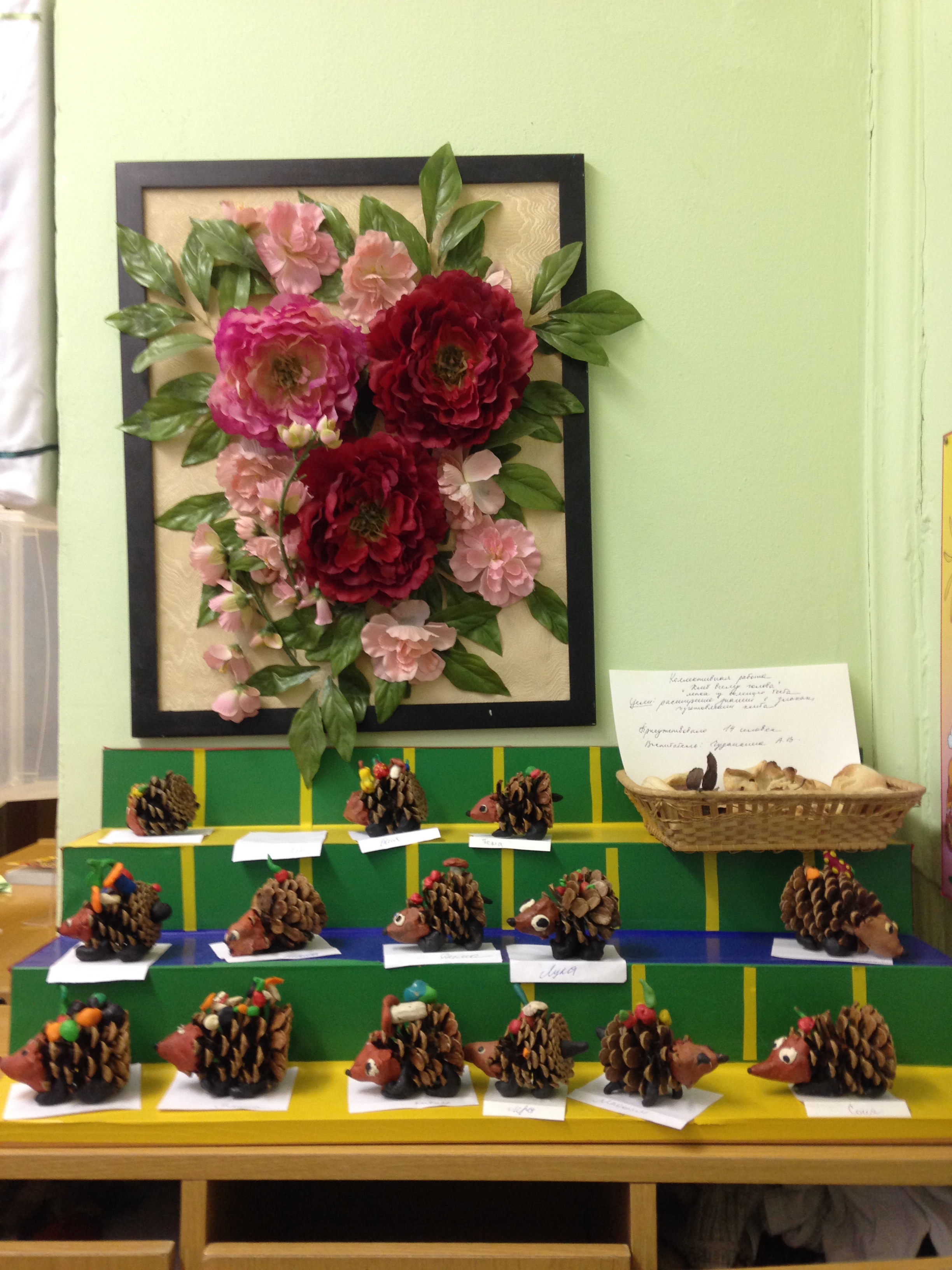 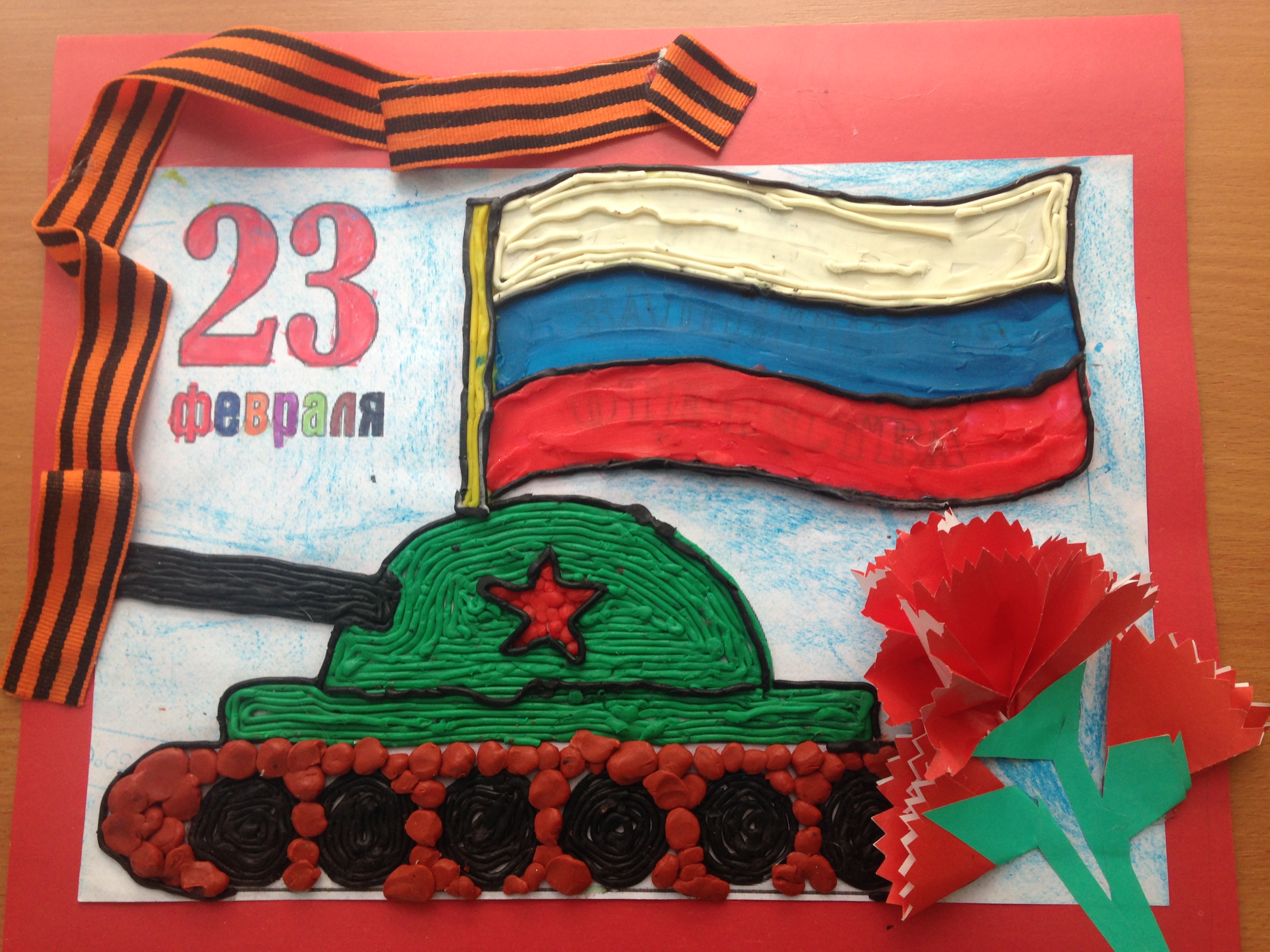 МЫ ЛЮБИМ ВЫСТУПАТЬ!
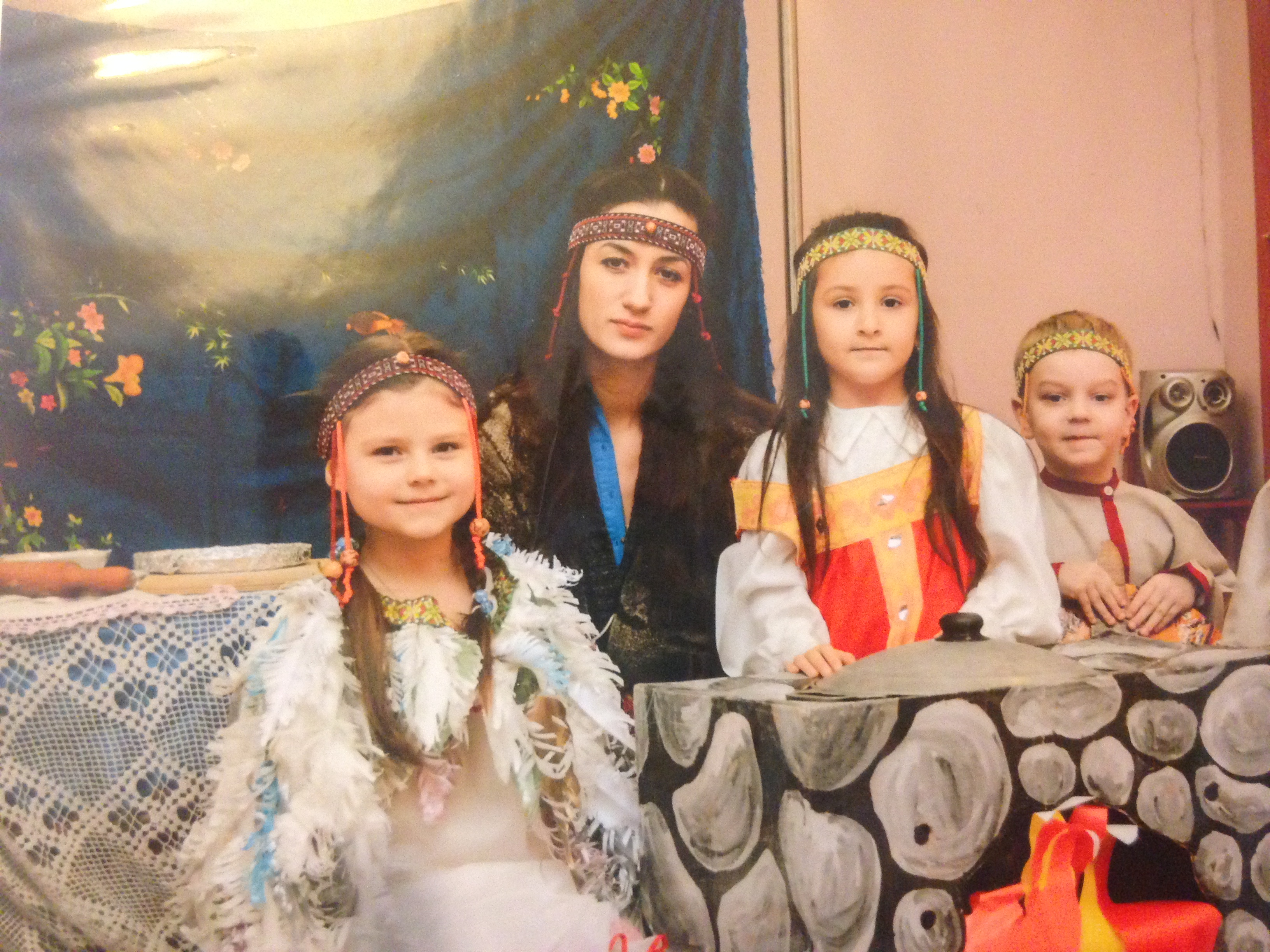 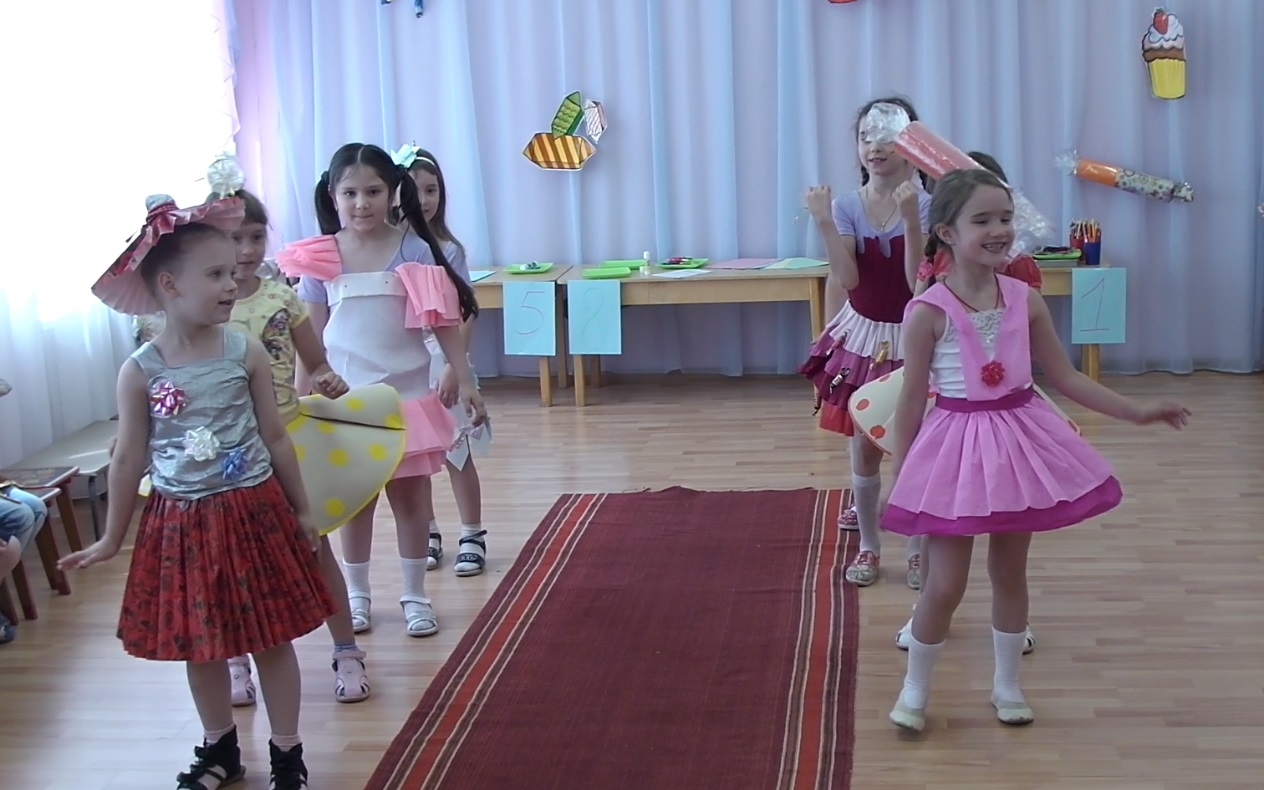 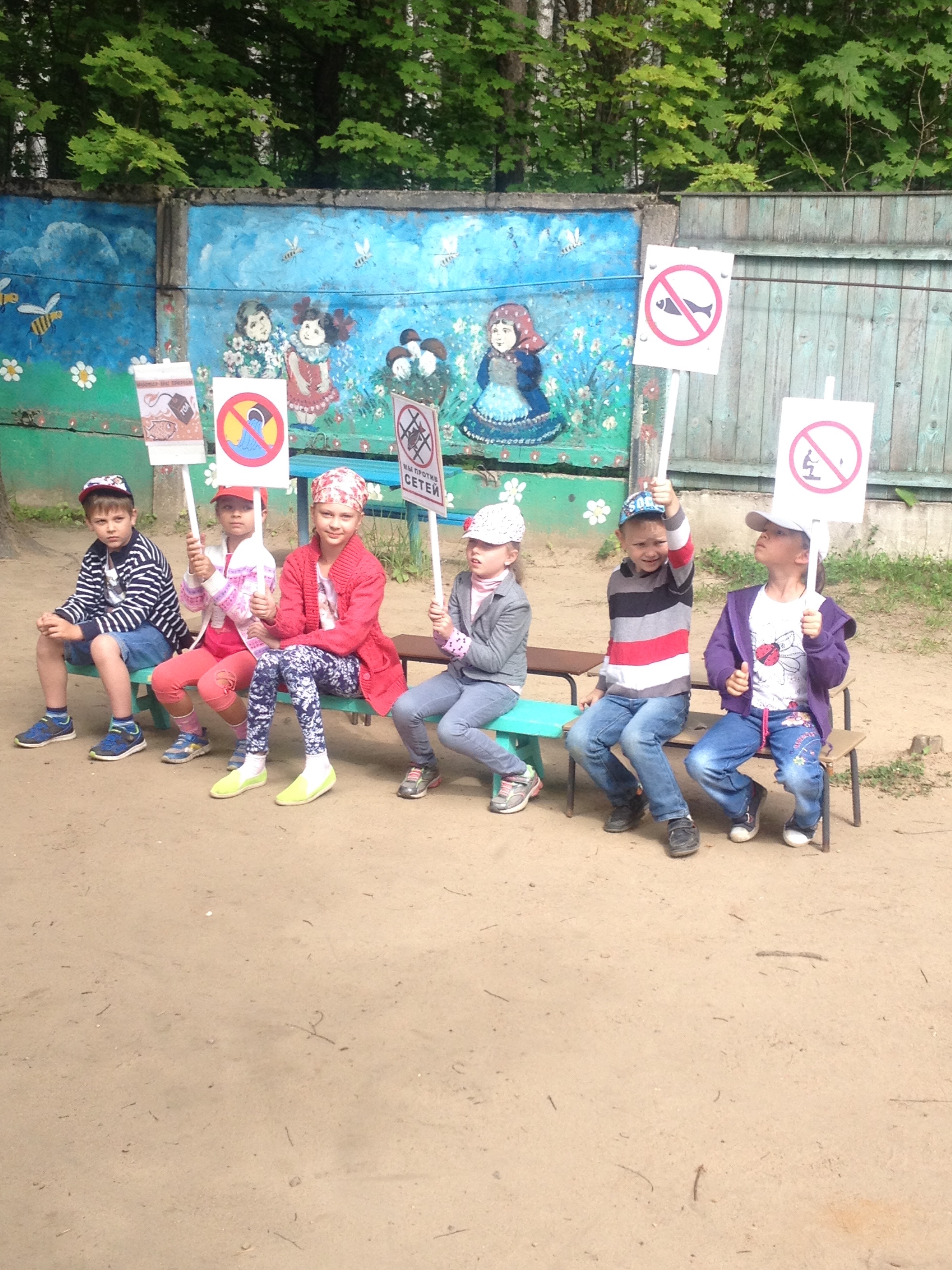 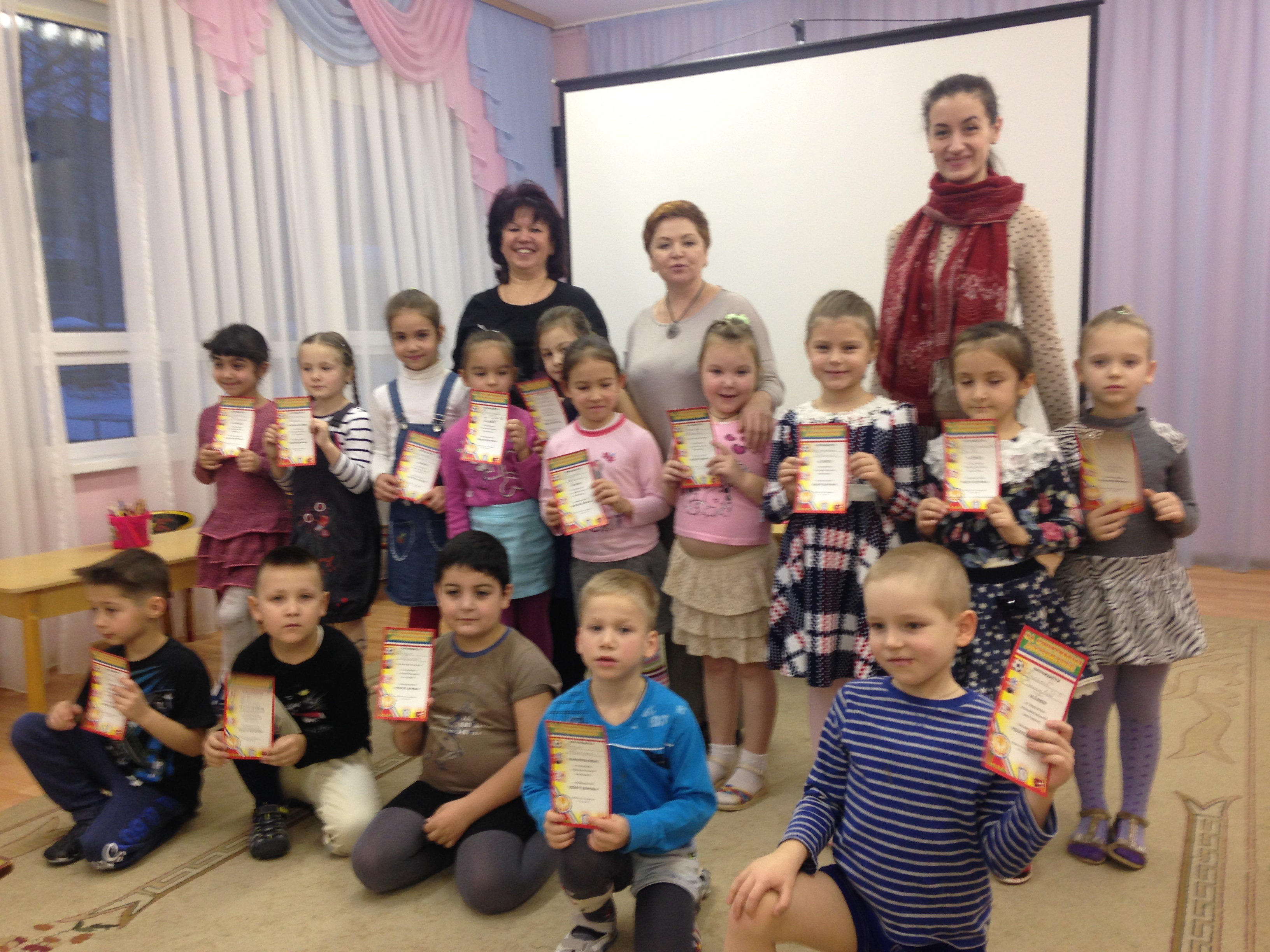 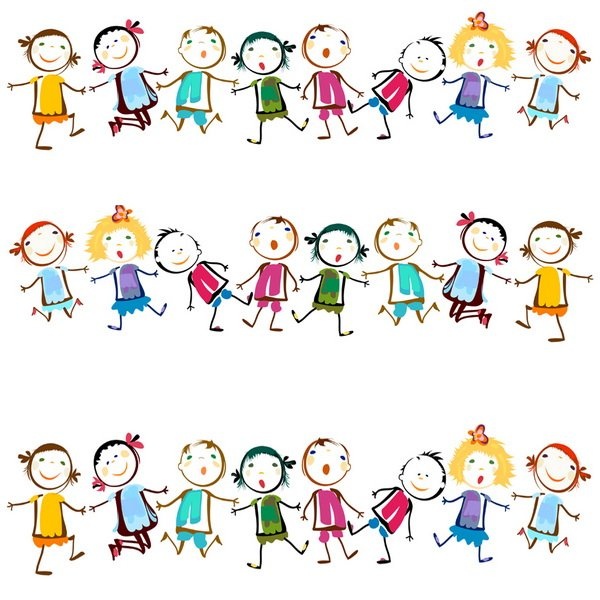 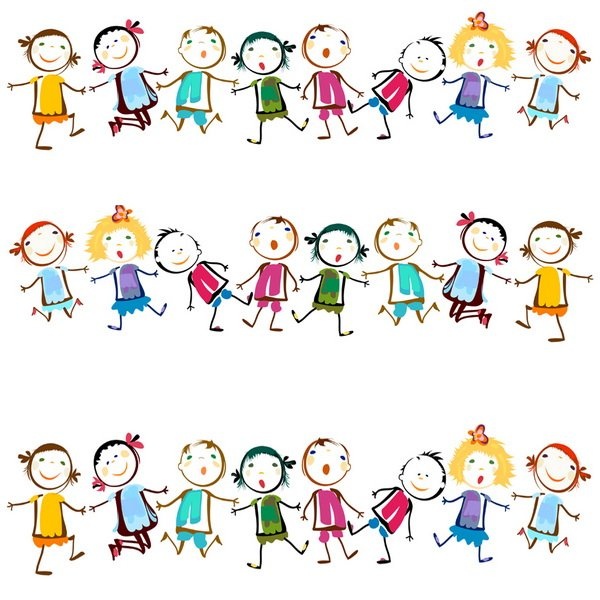 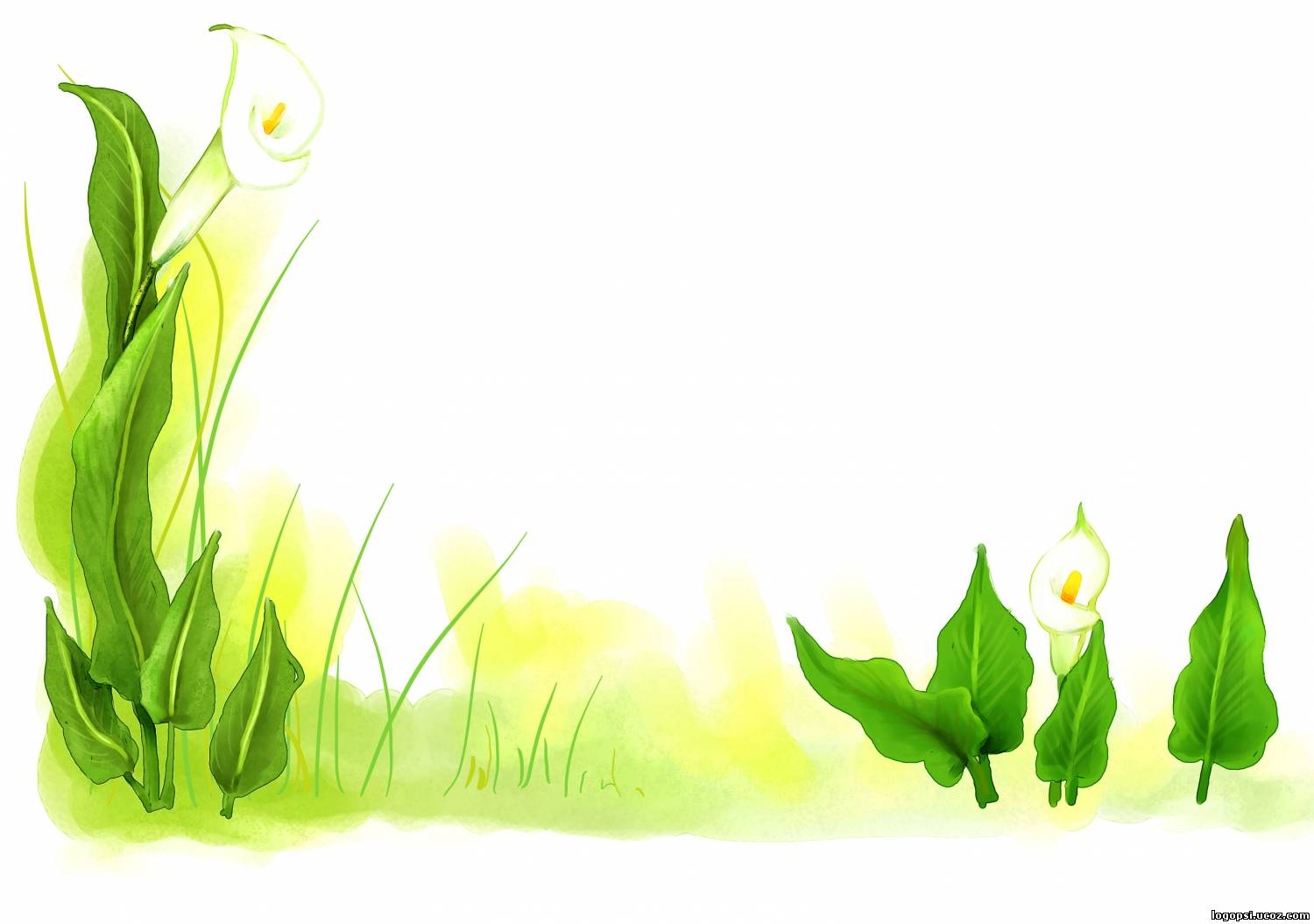 ОЧЕНЬ ЛЮБИМ МЫ ГУЛЯТЬ!
СВЕЖИМ ВОЗДУХОМ ДЫШАТЬ!
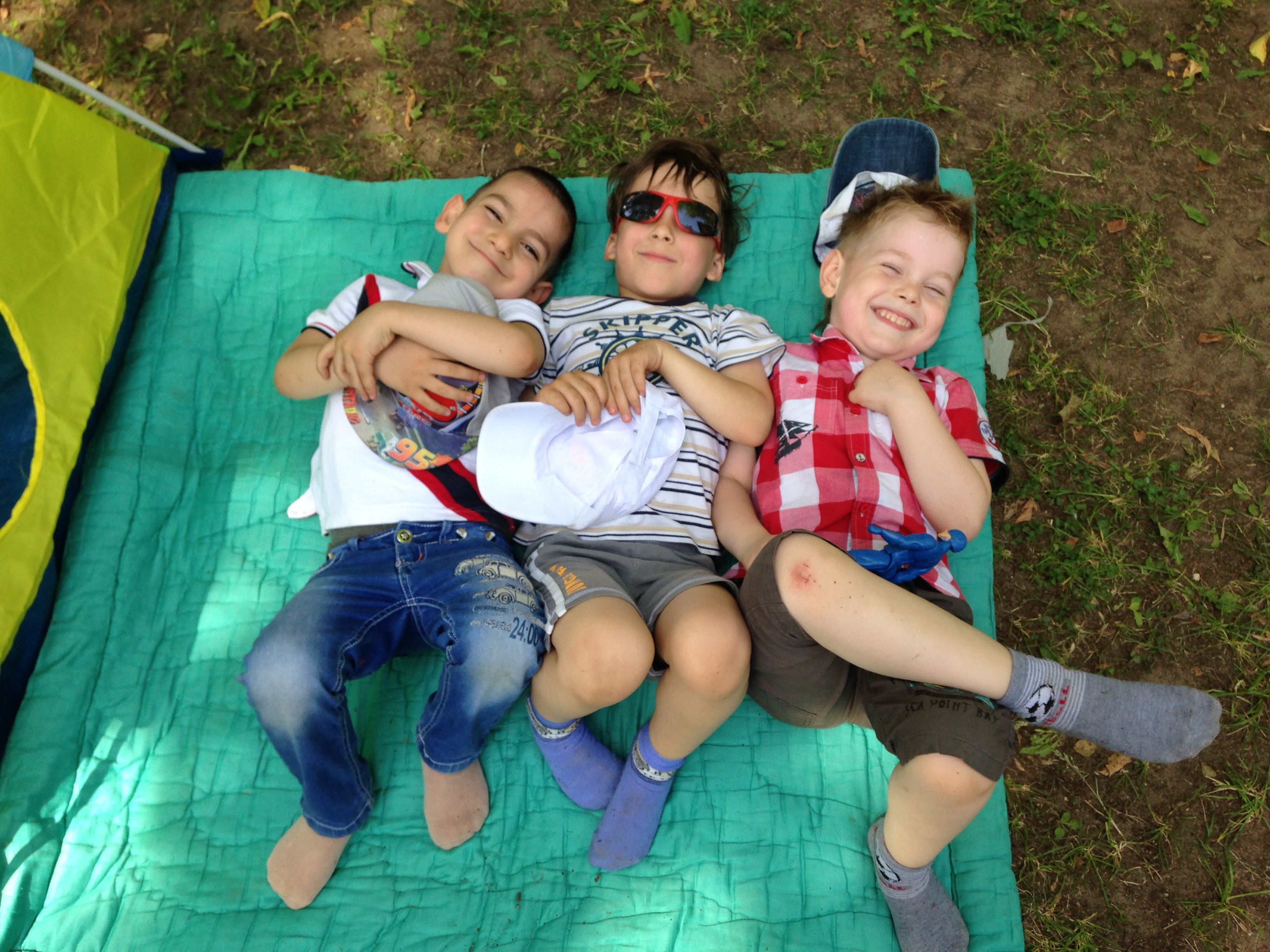 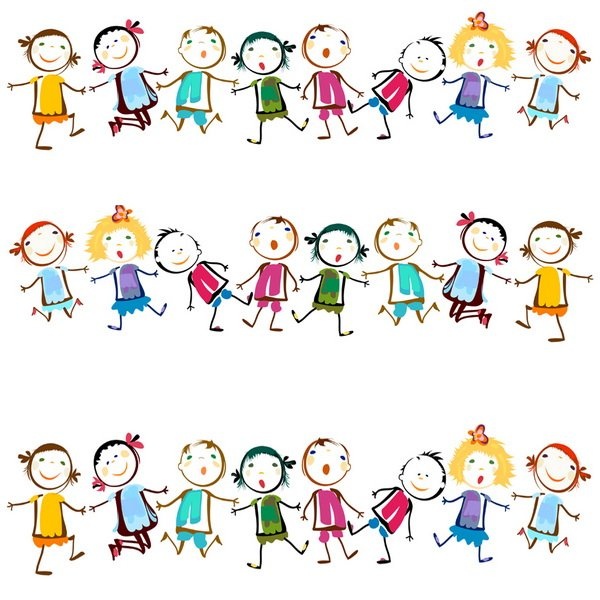 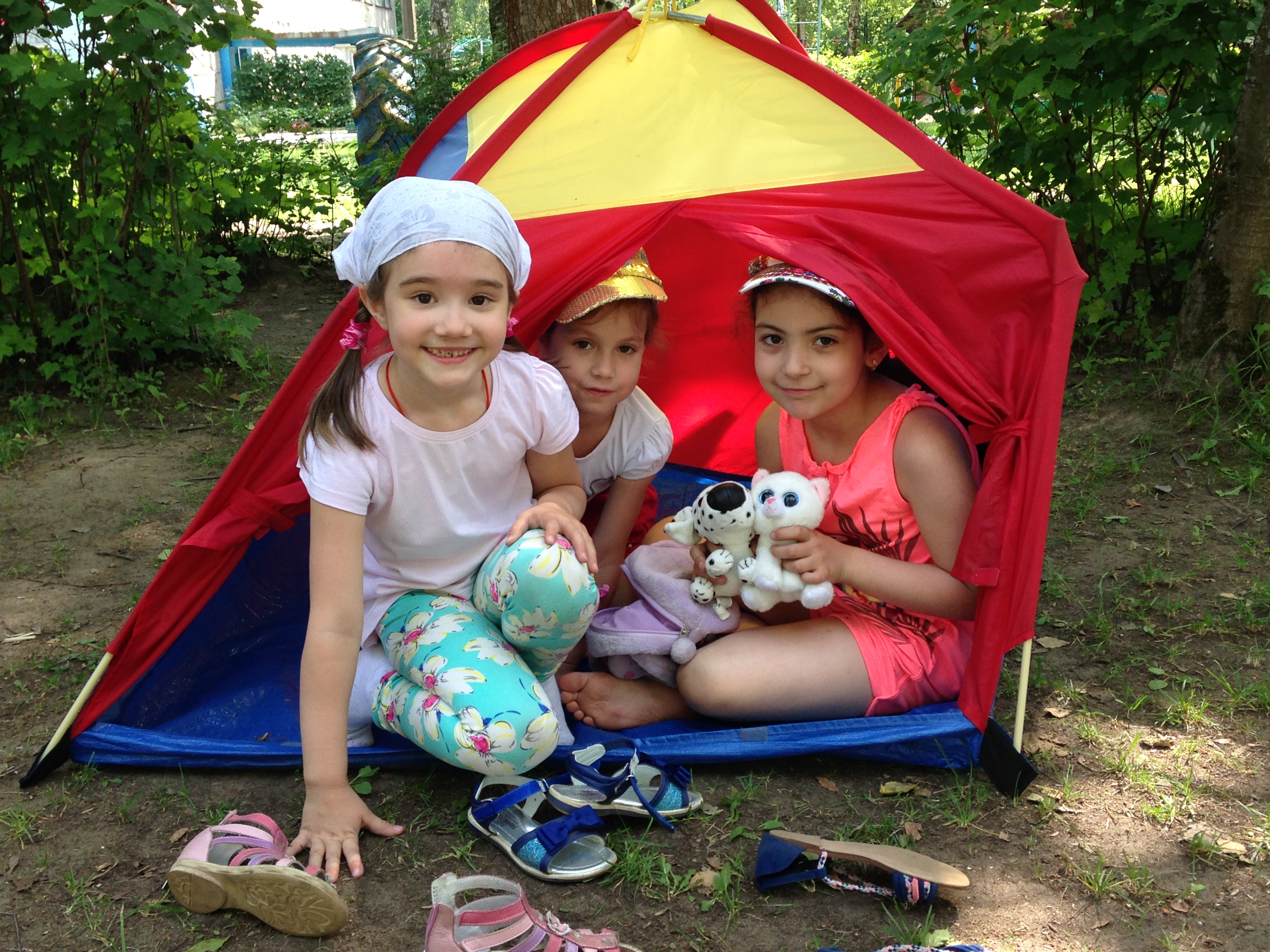 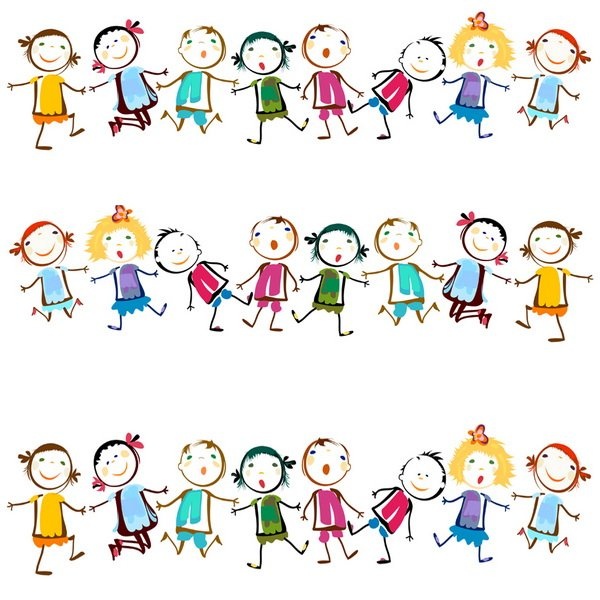 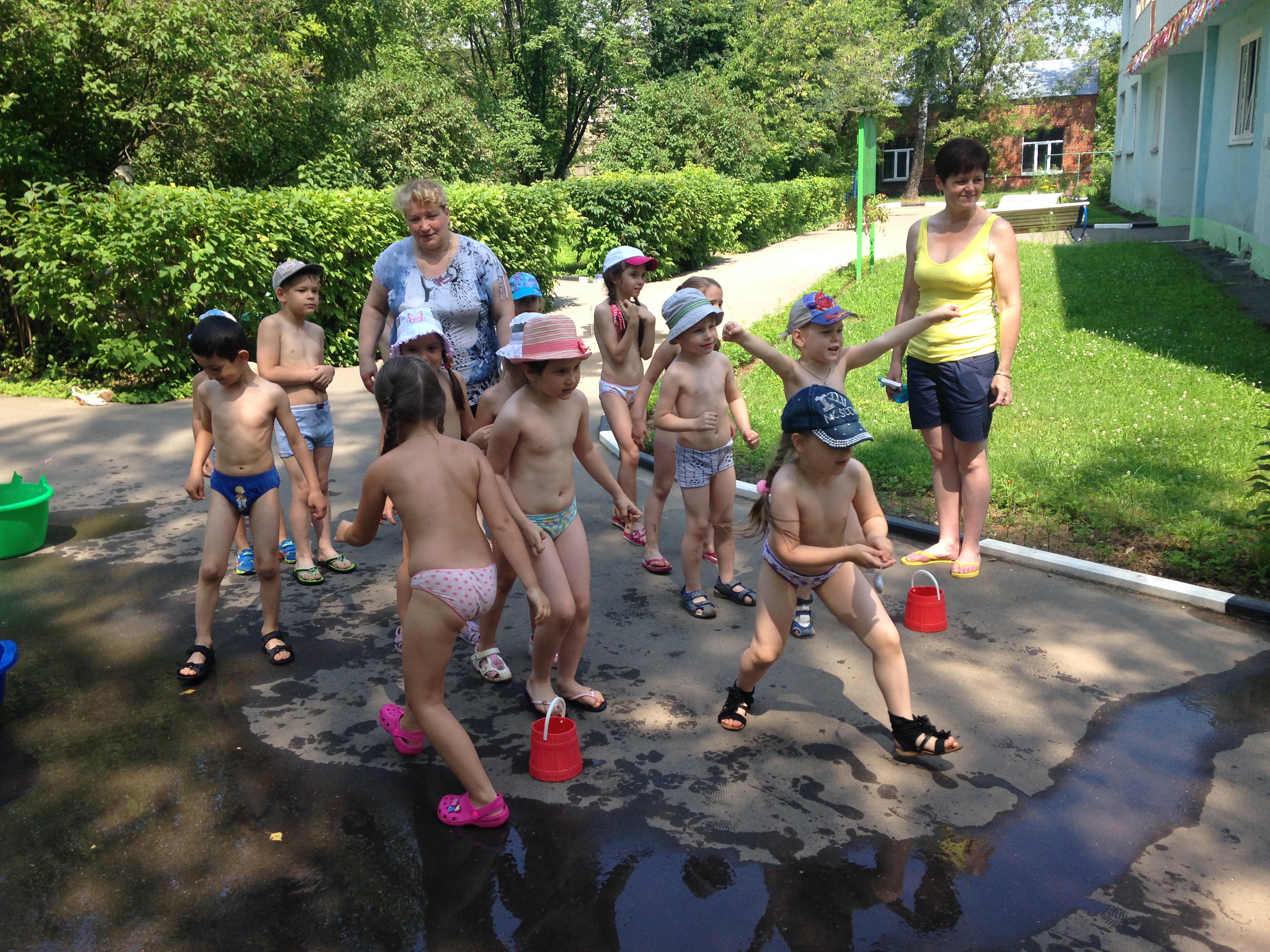 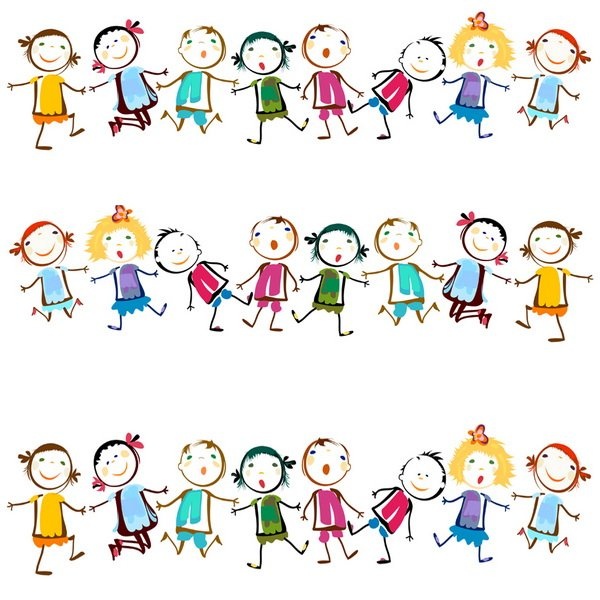 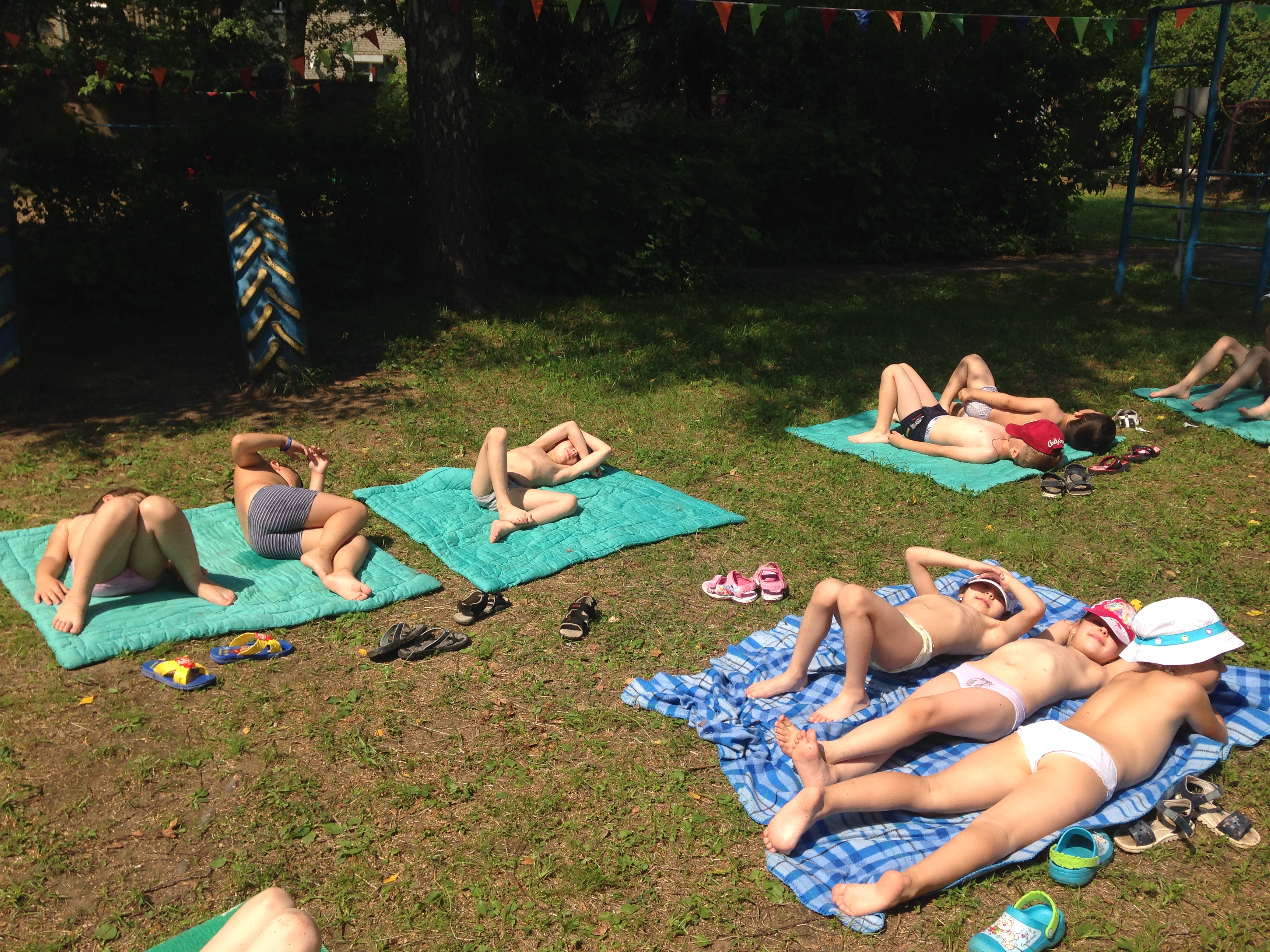 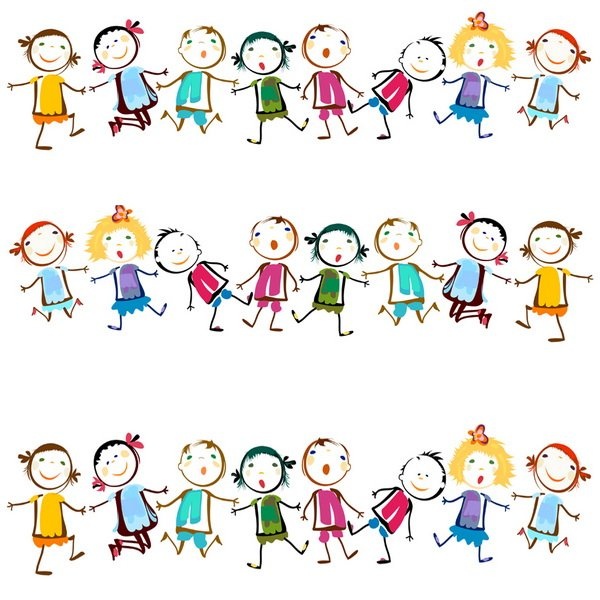 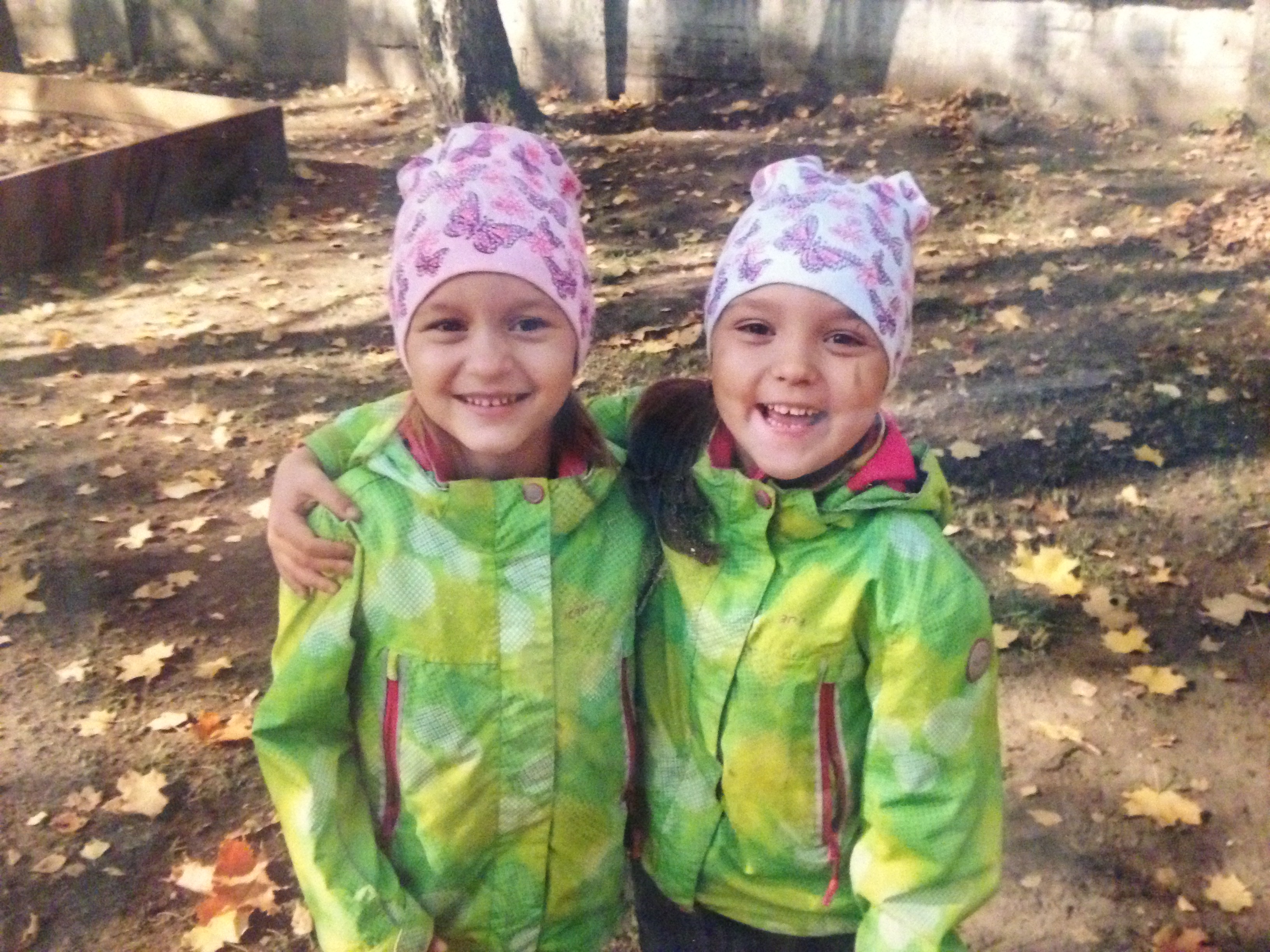 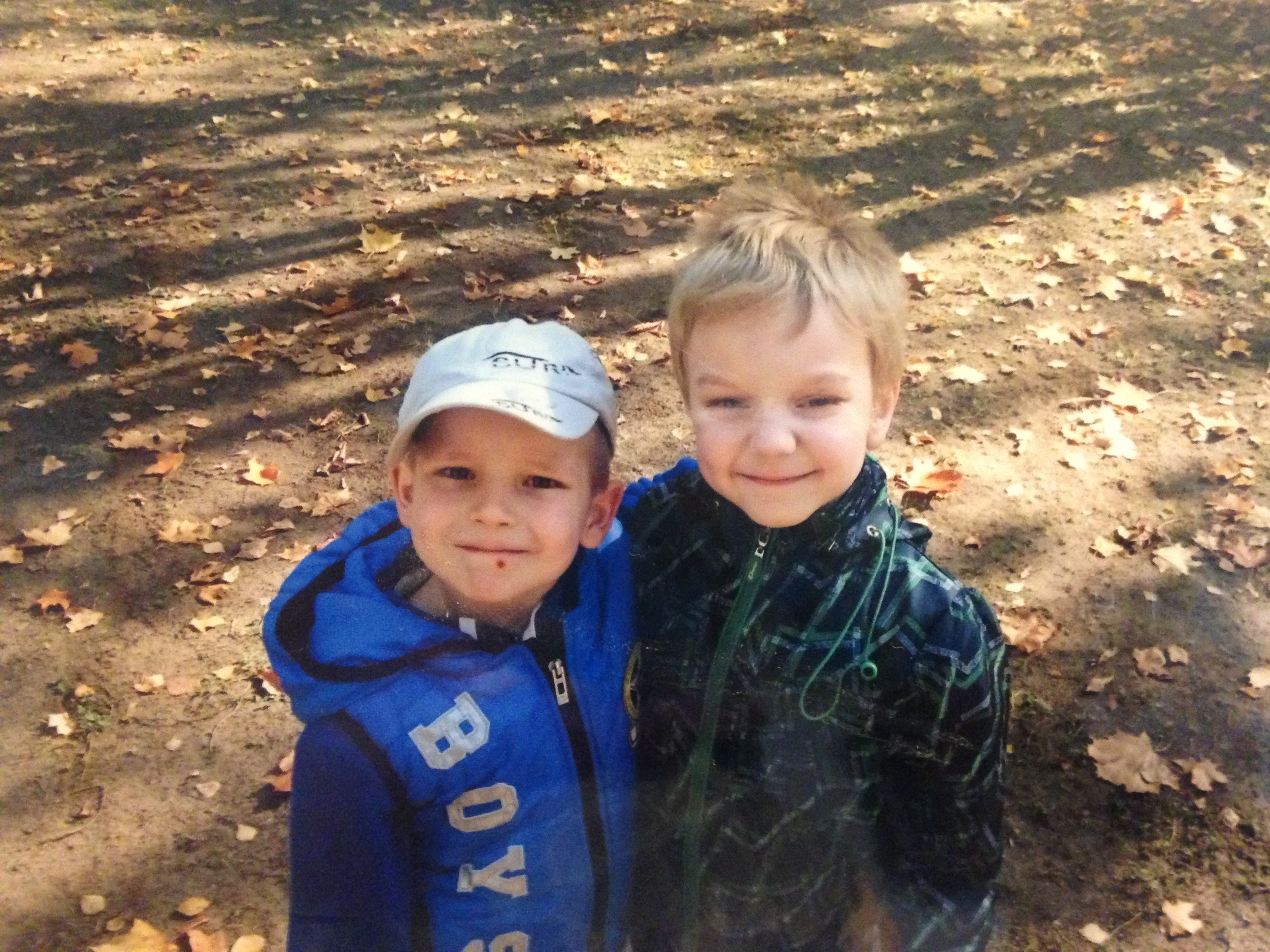 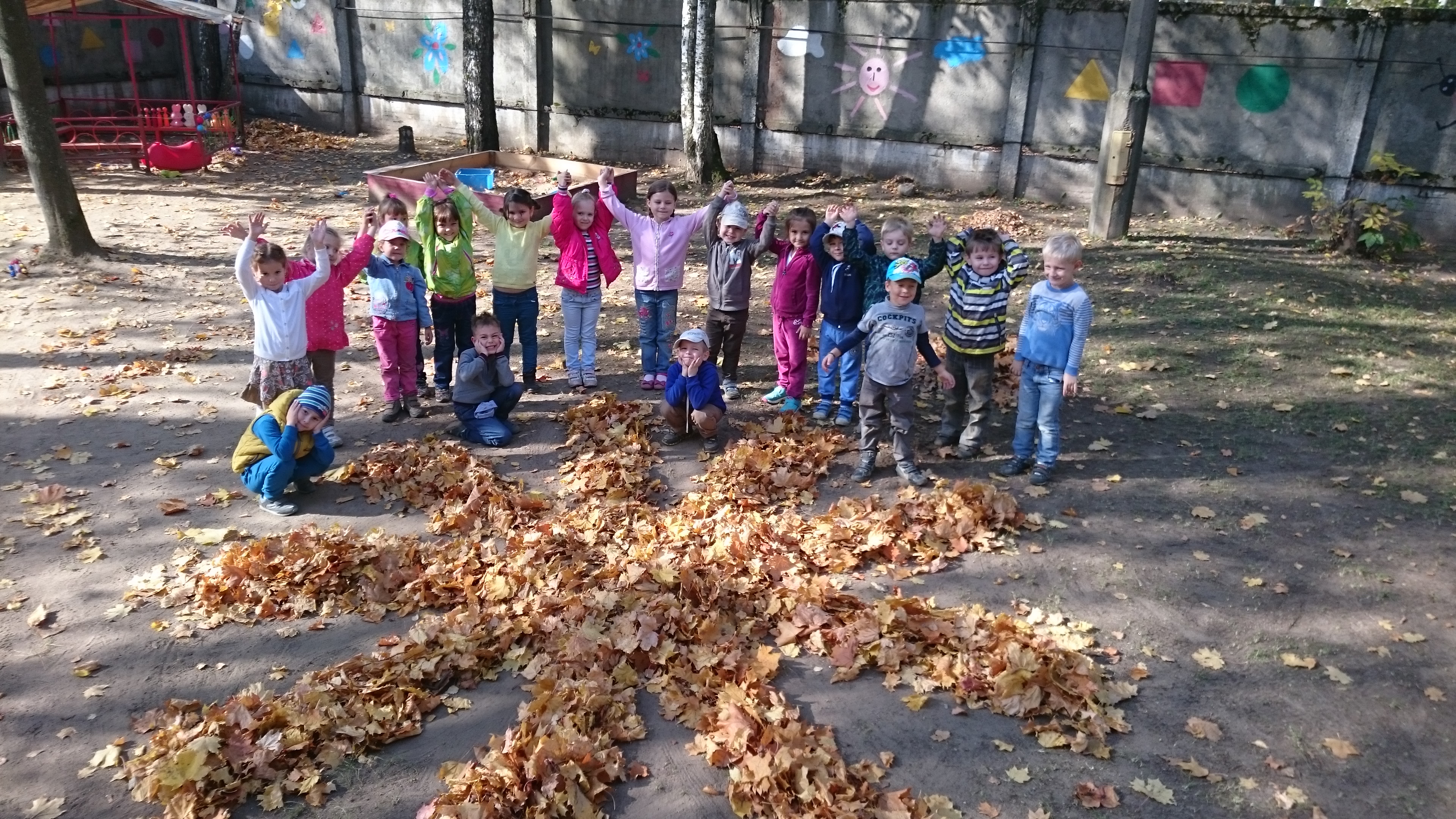 ПРИШЛА ЗИМА!!
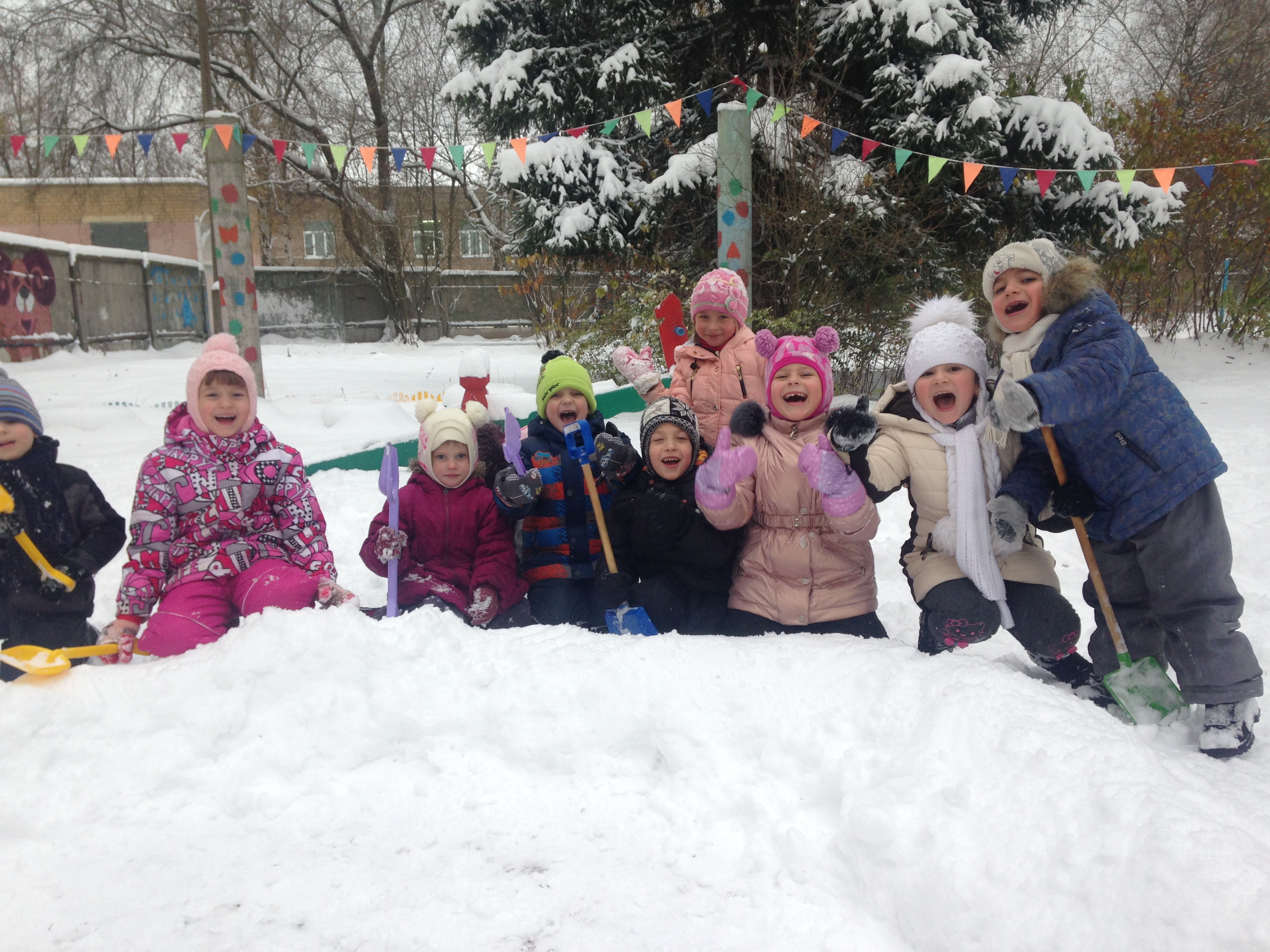 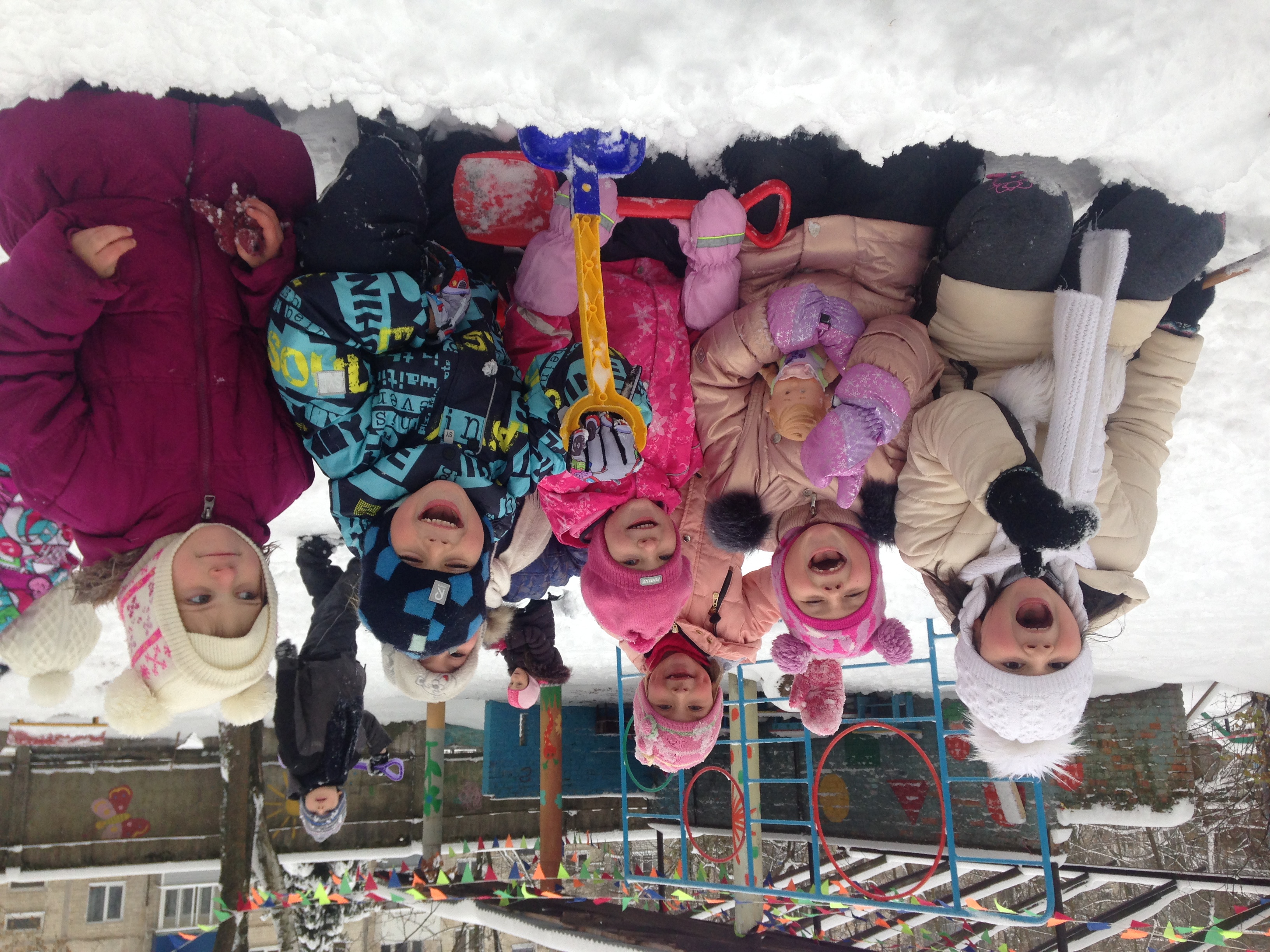 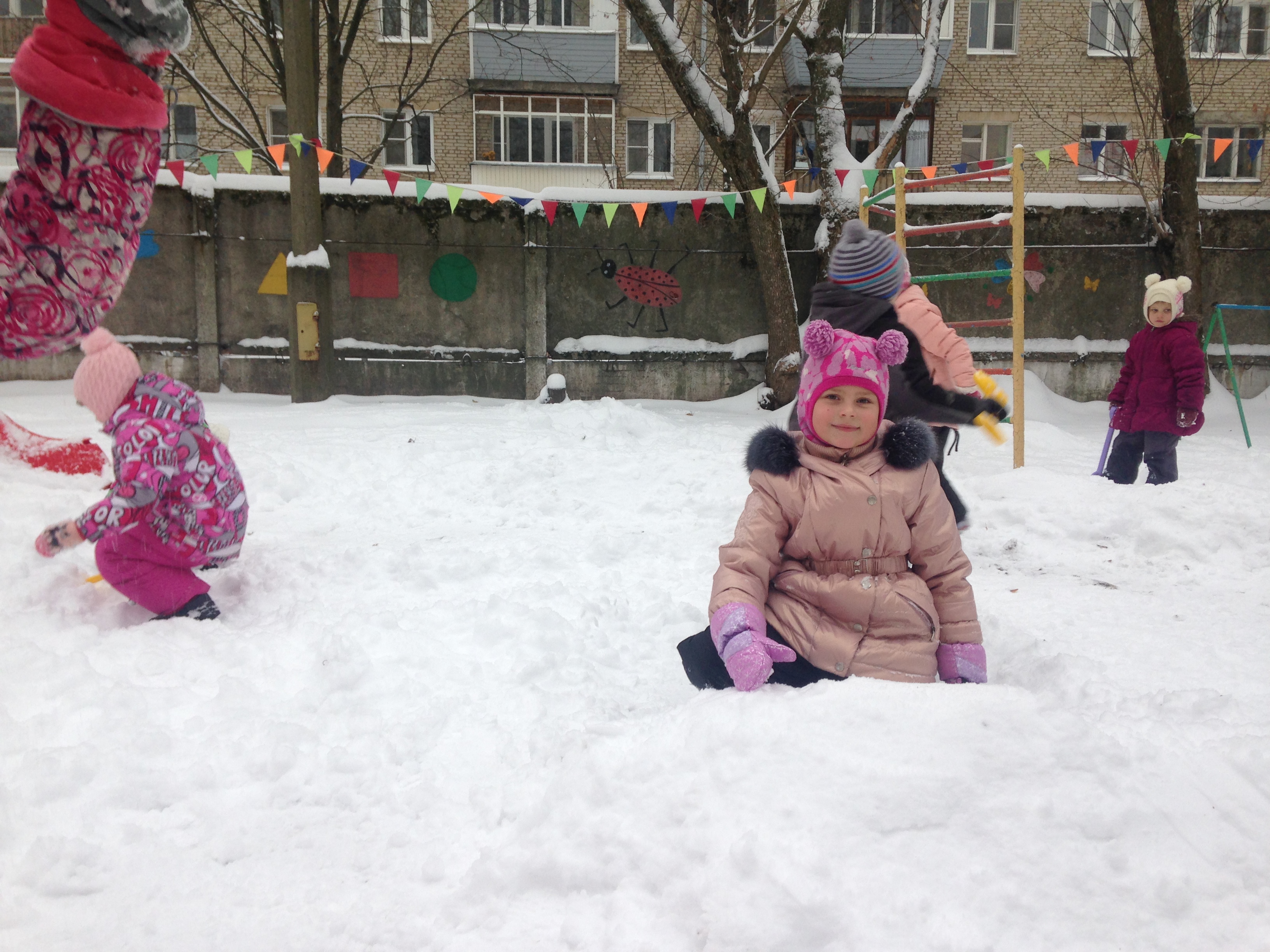 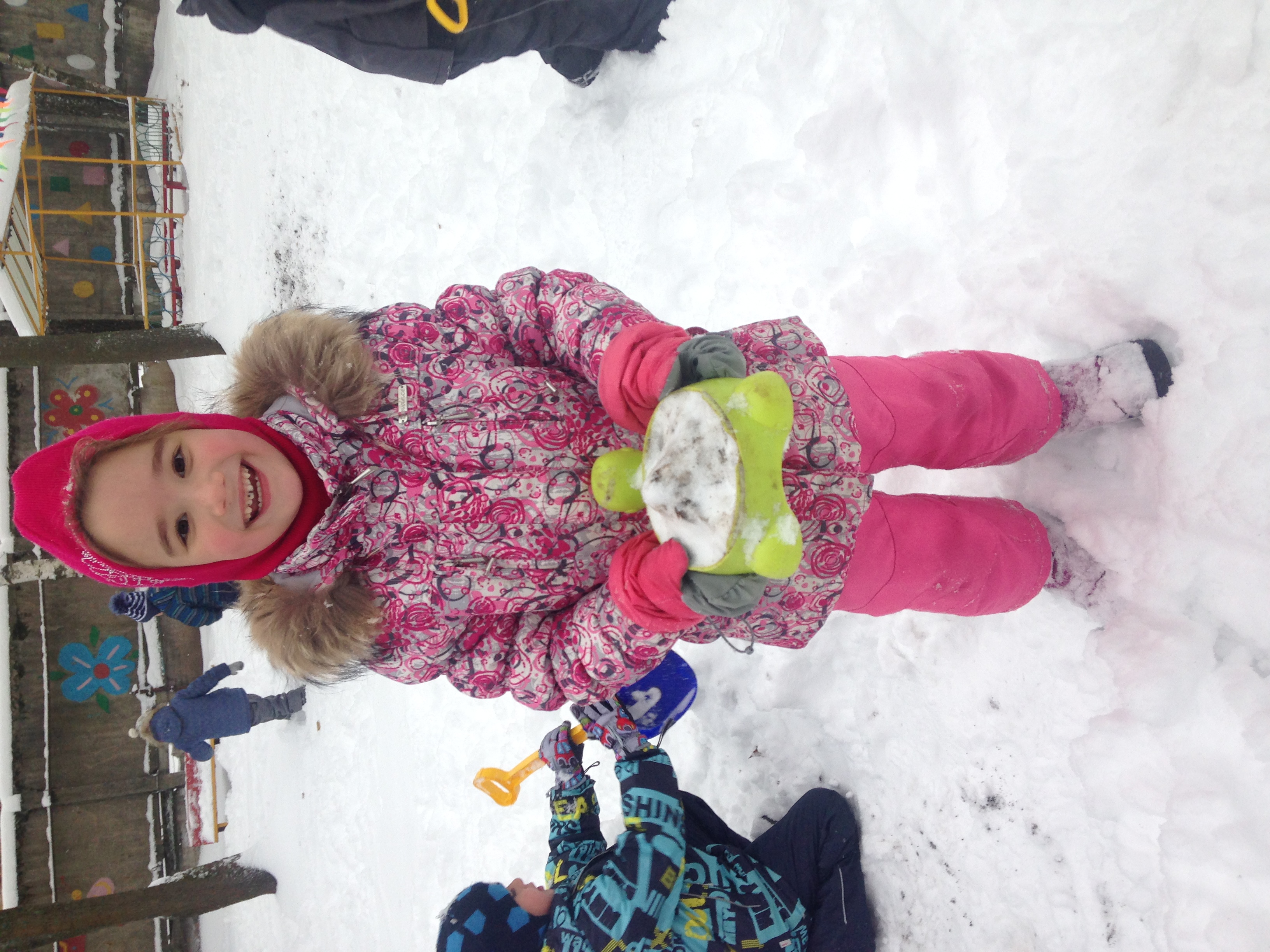 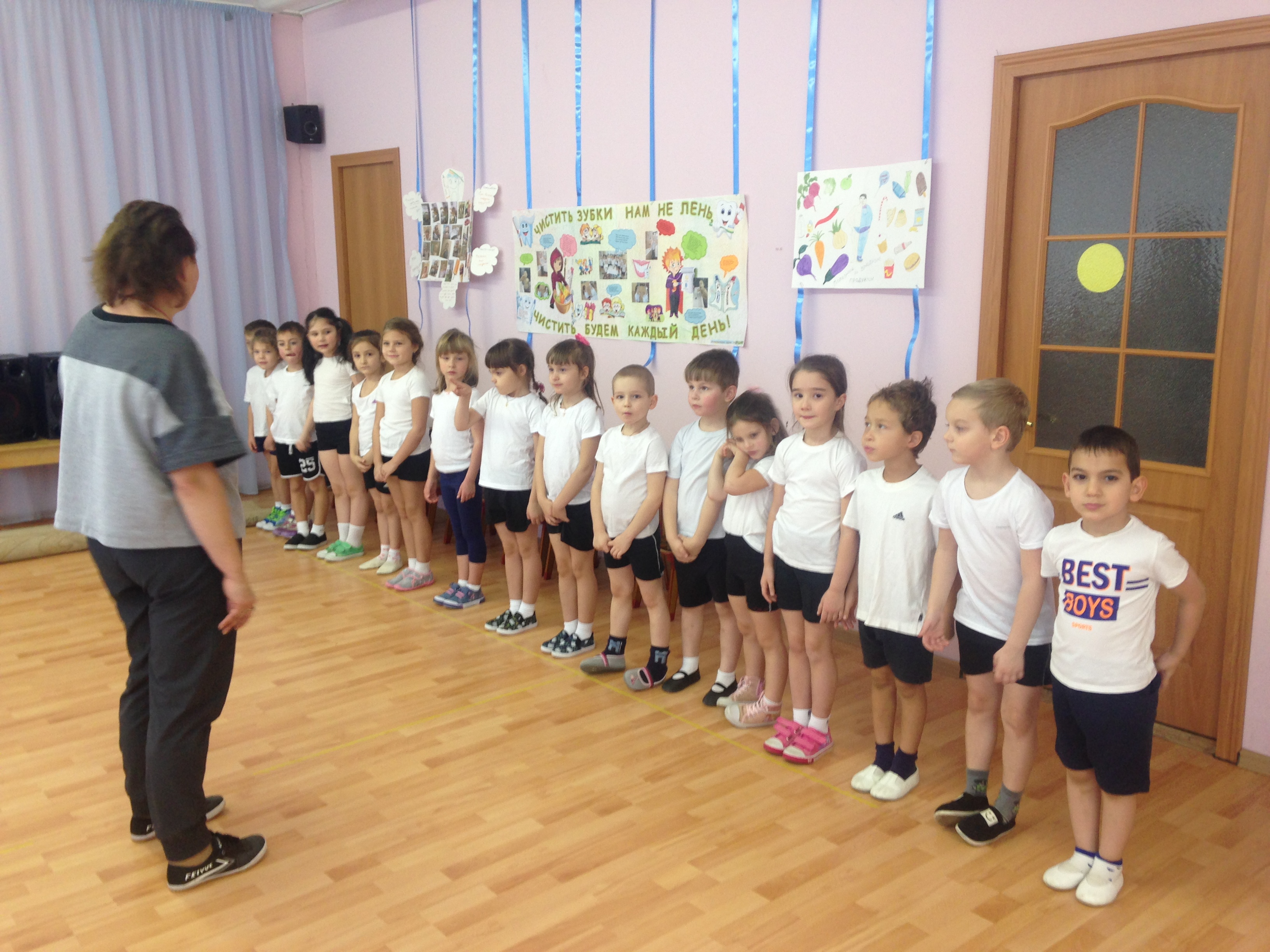 КОГДА МЫ ЕДИНЫ – 
МЫ НЕПОБЕДИМЫ!
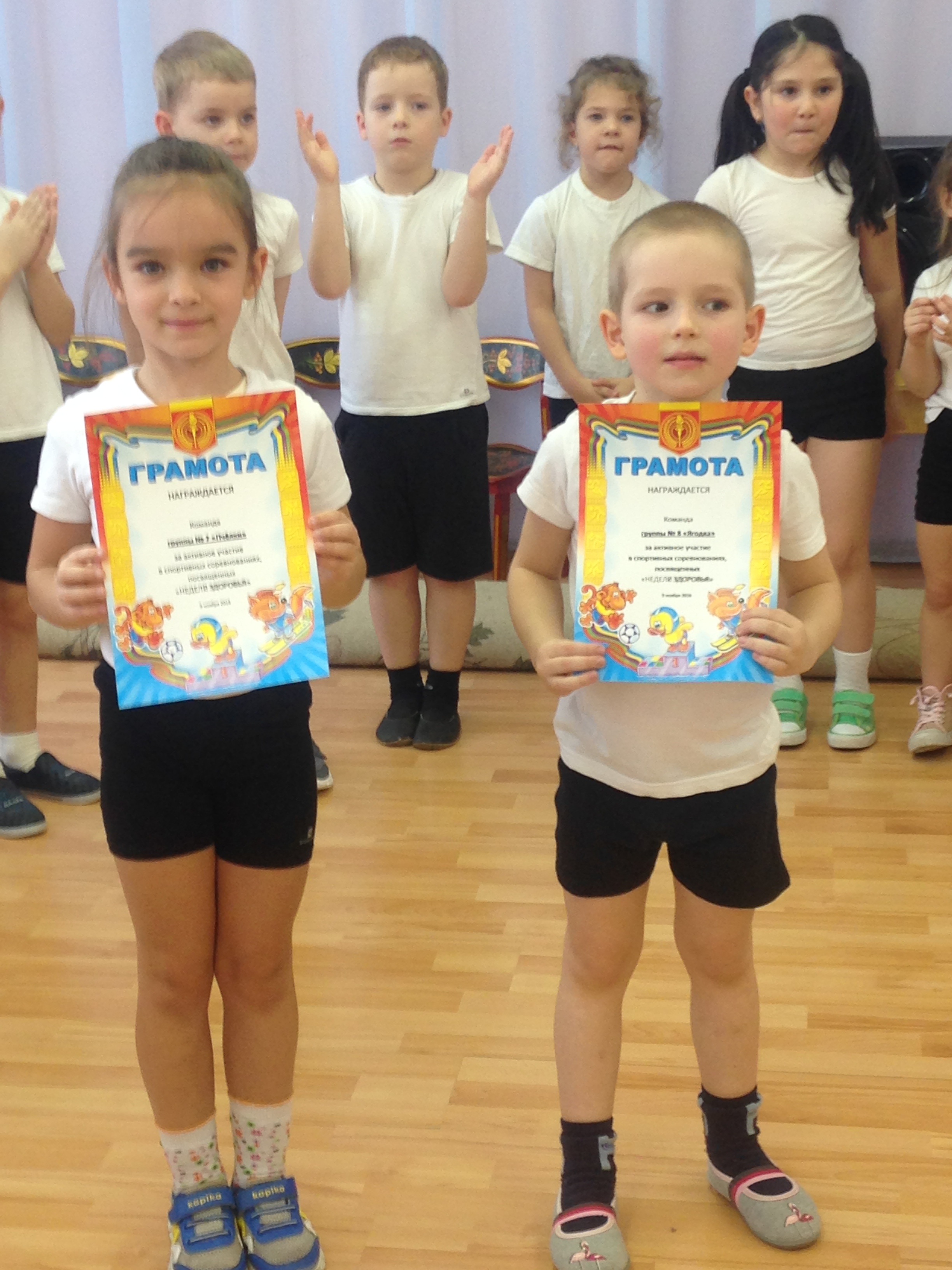 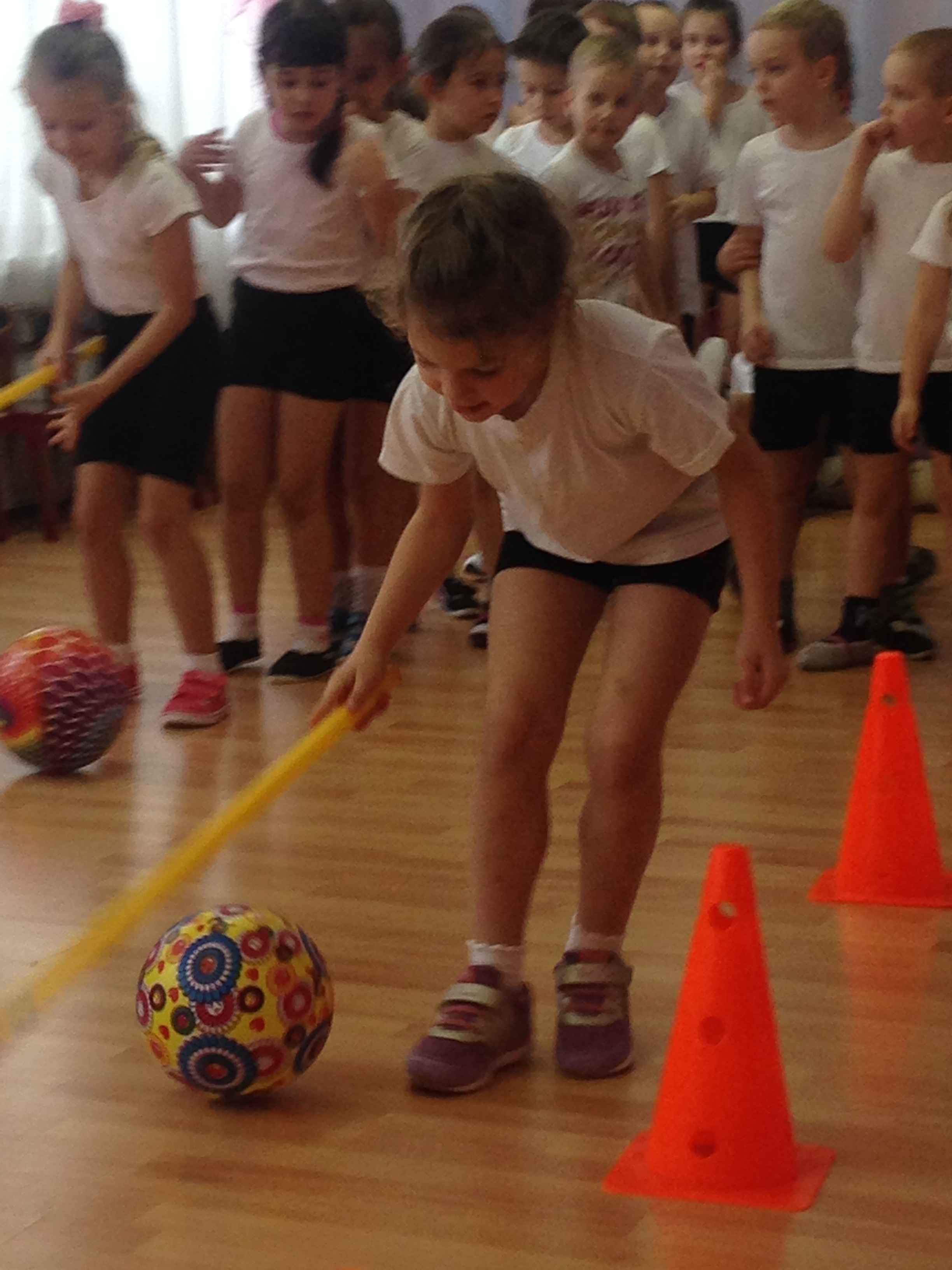 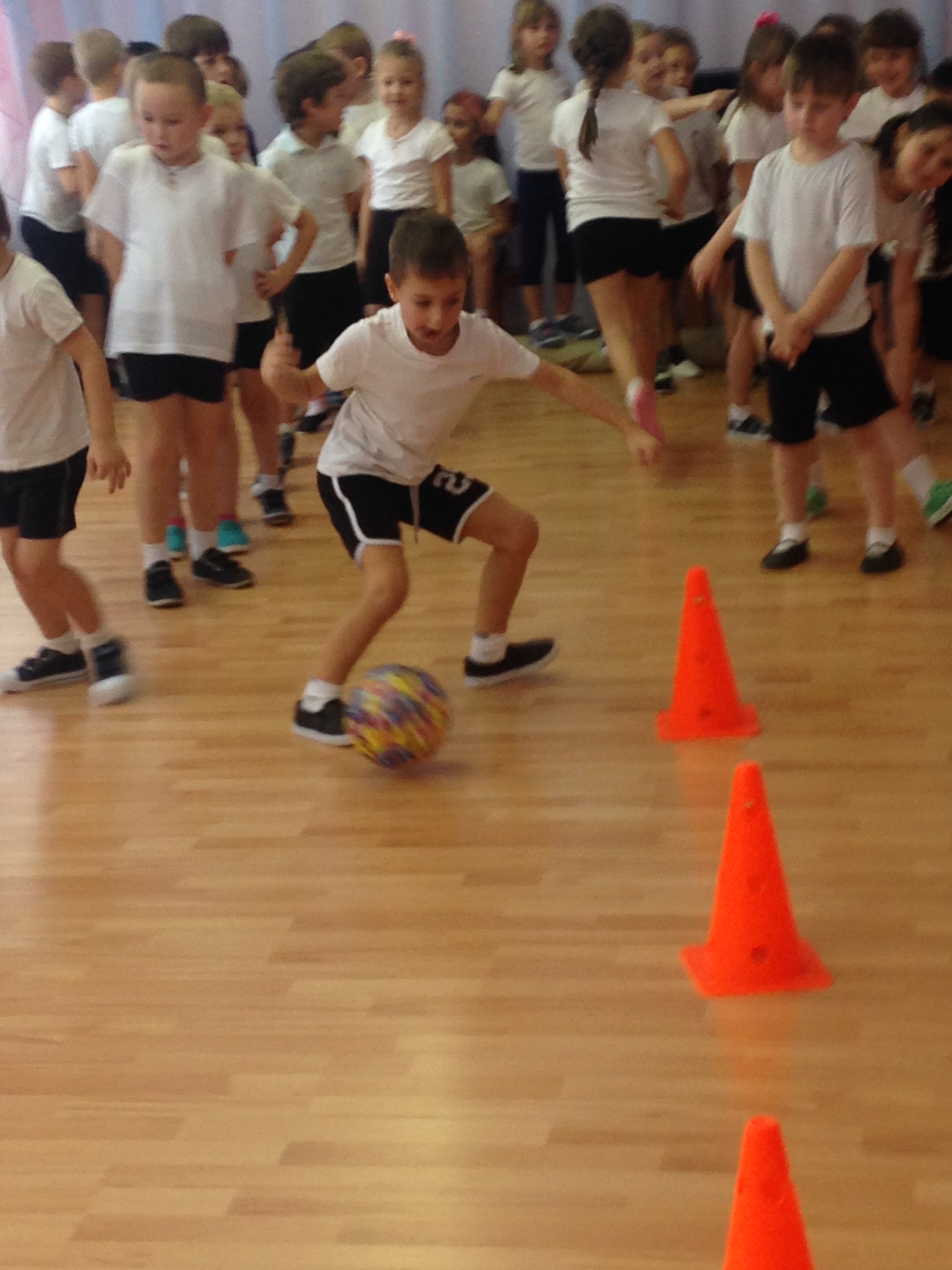